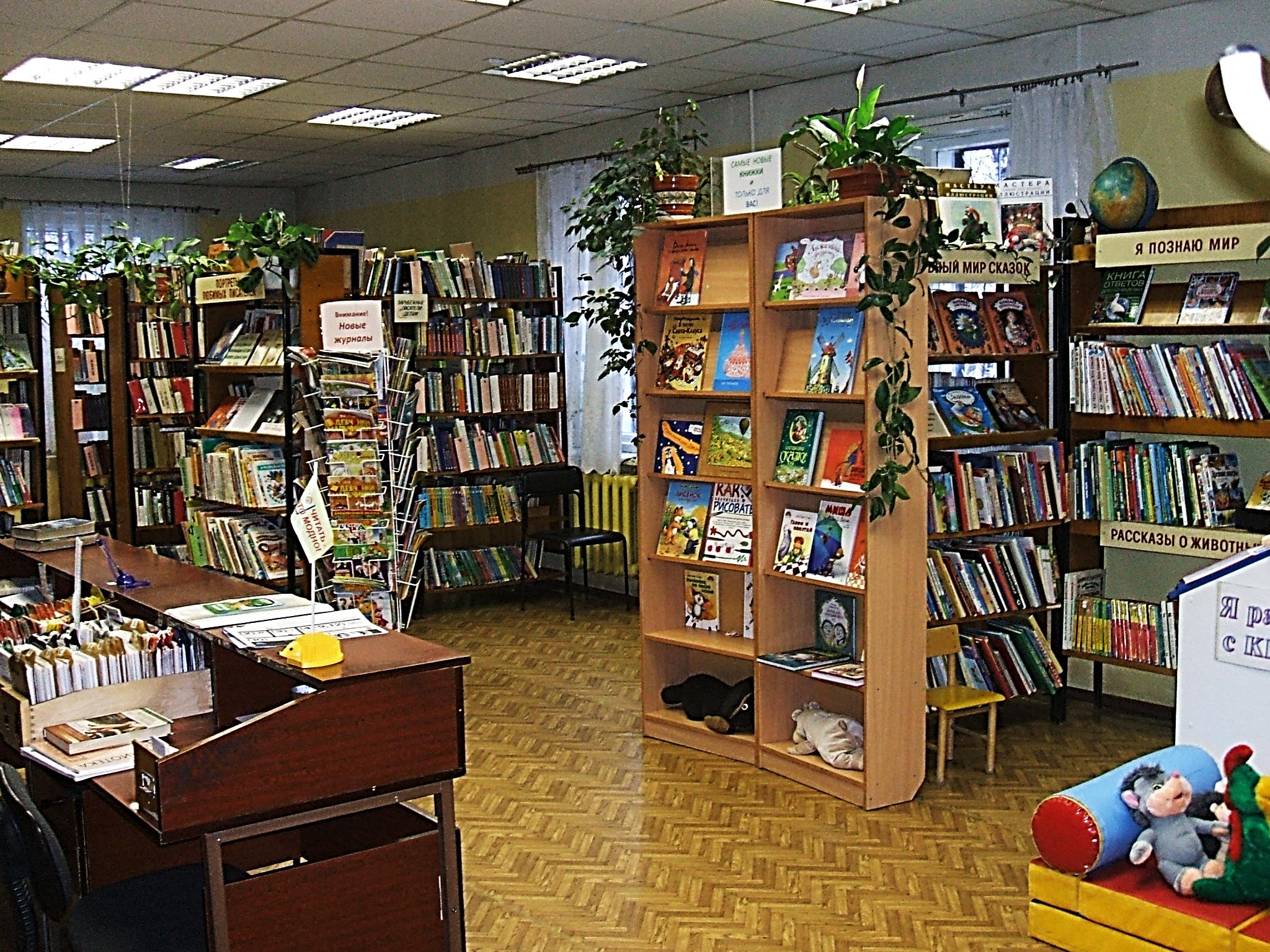 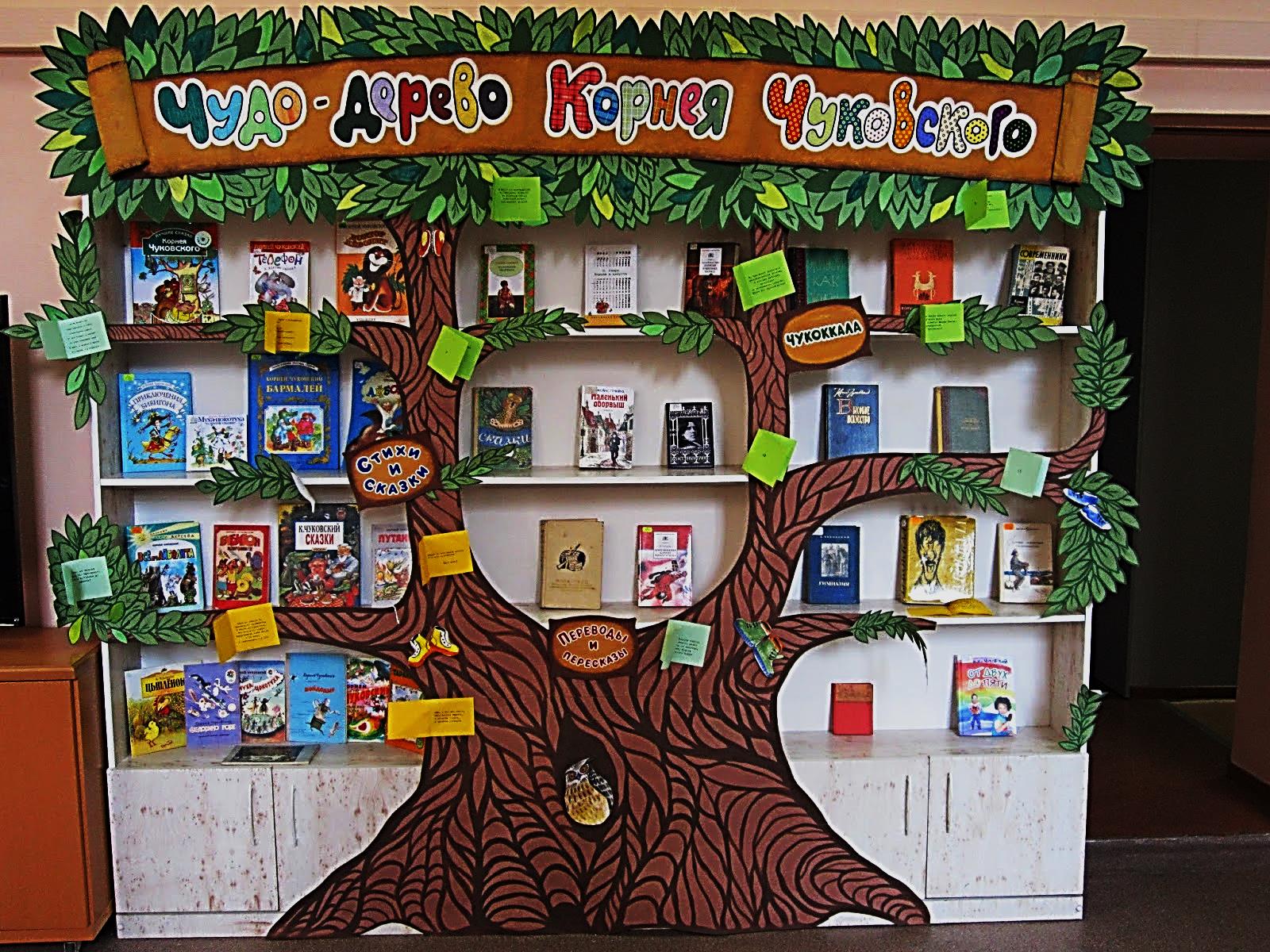 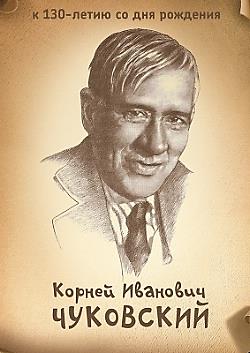 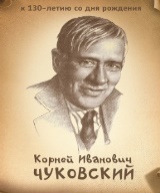 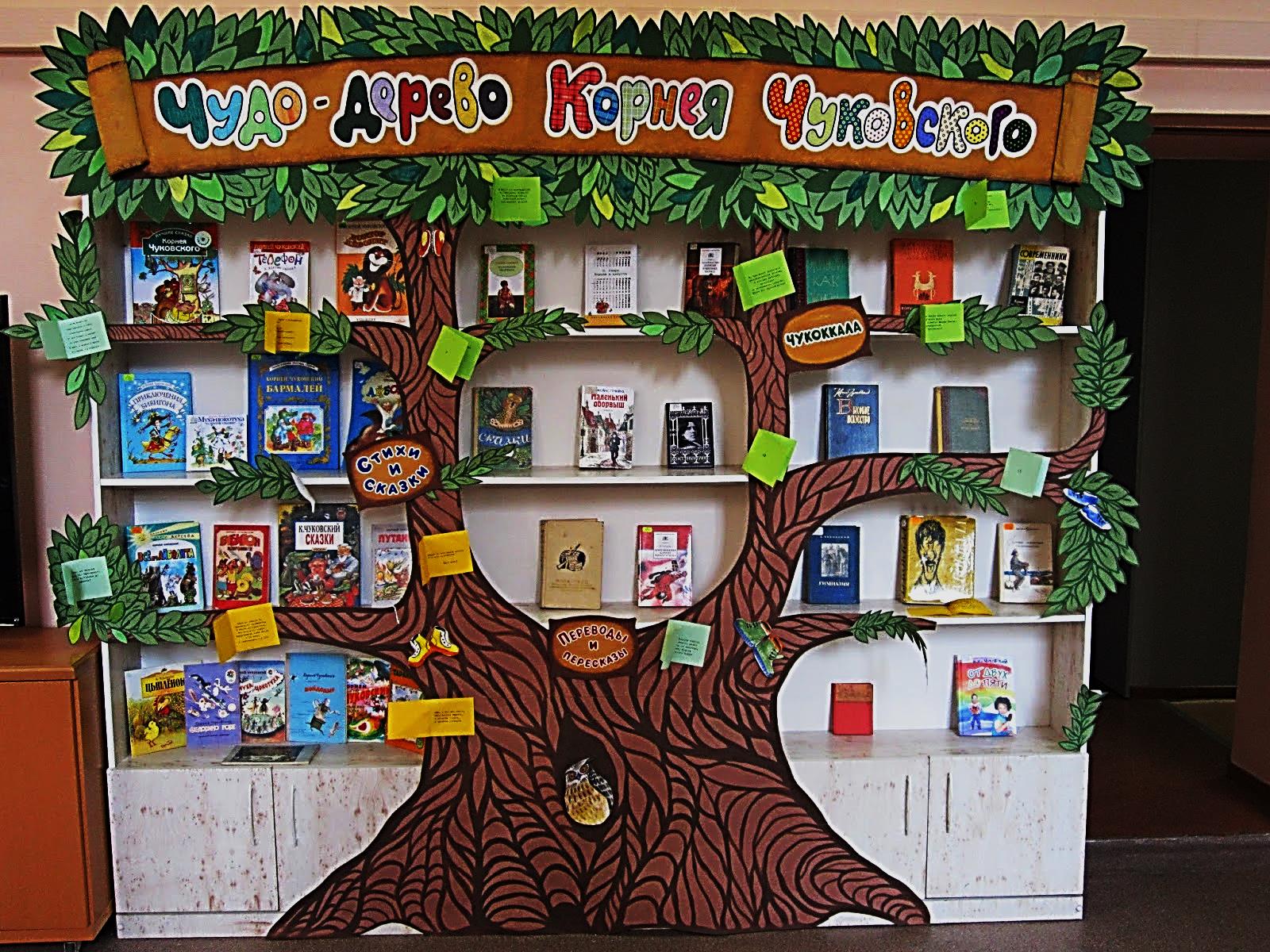 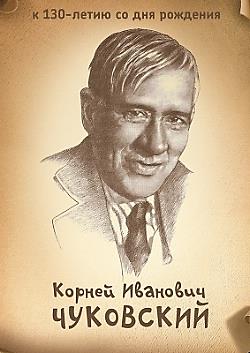 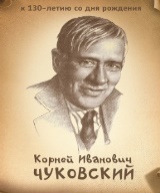 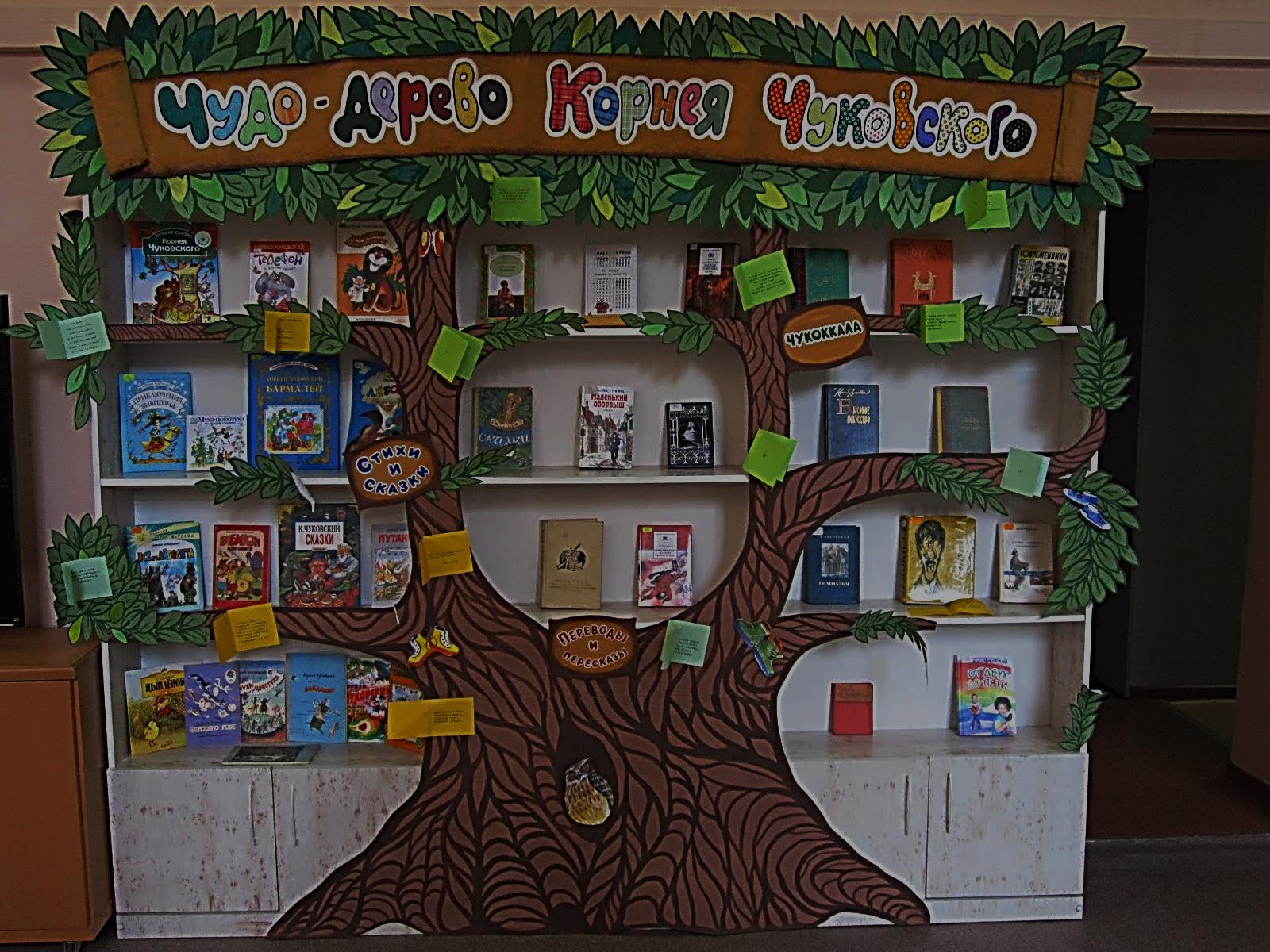 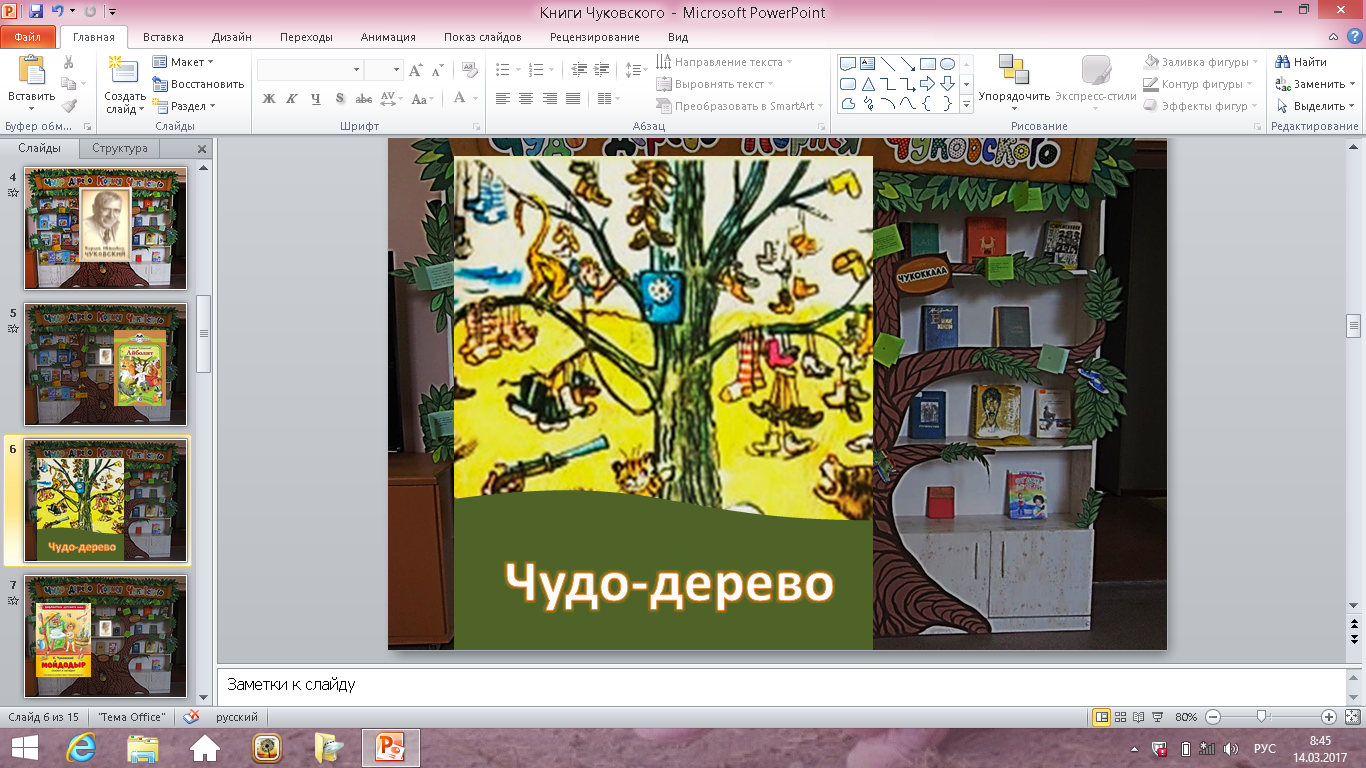 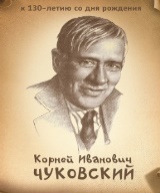 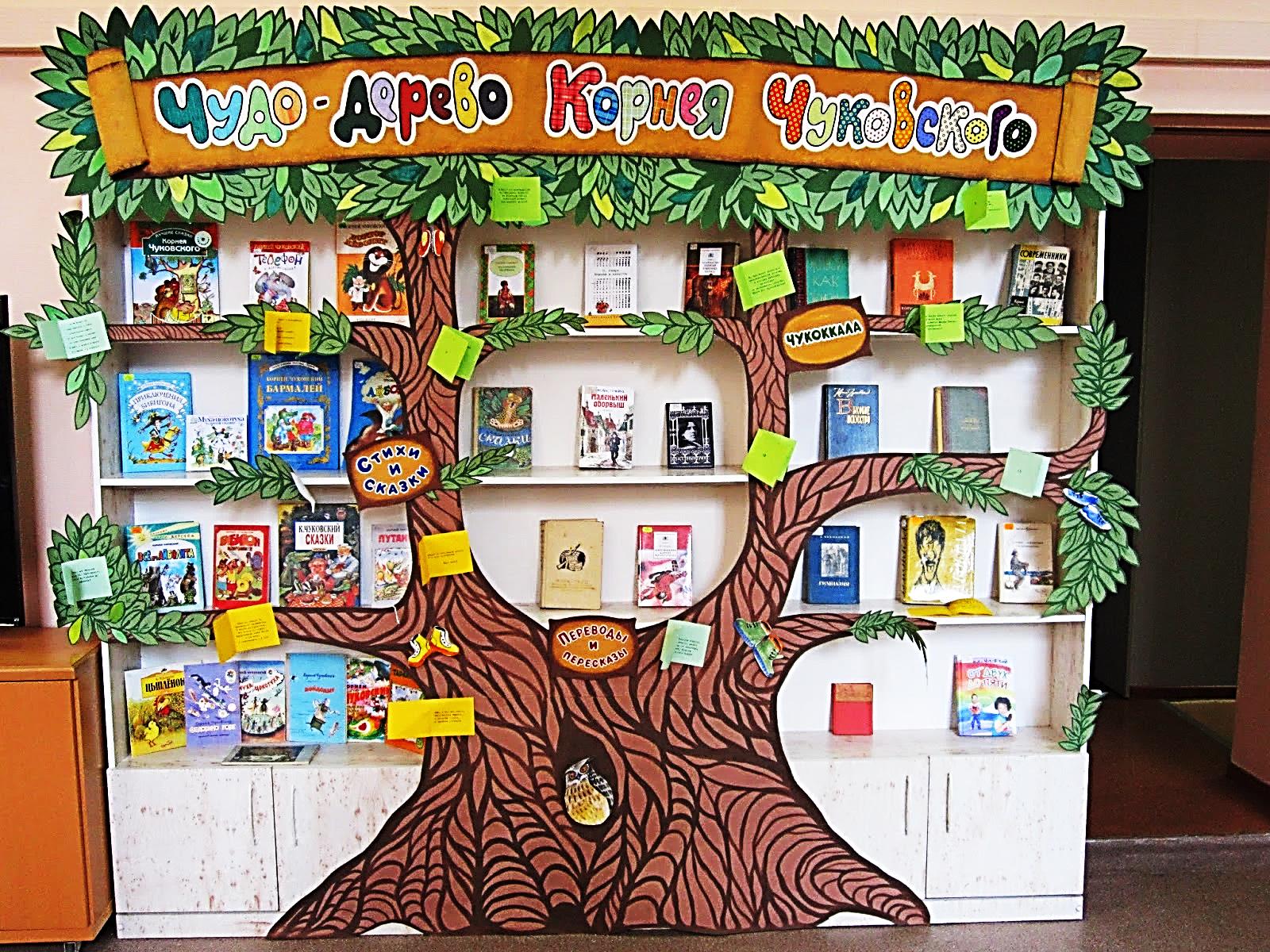 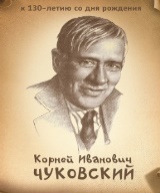 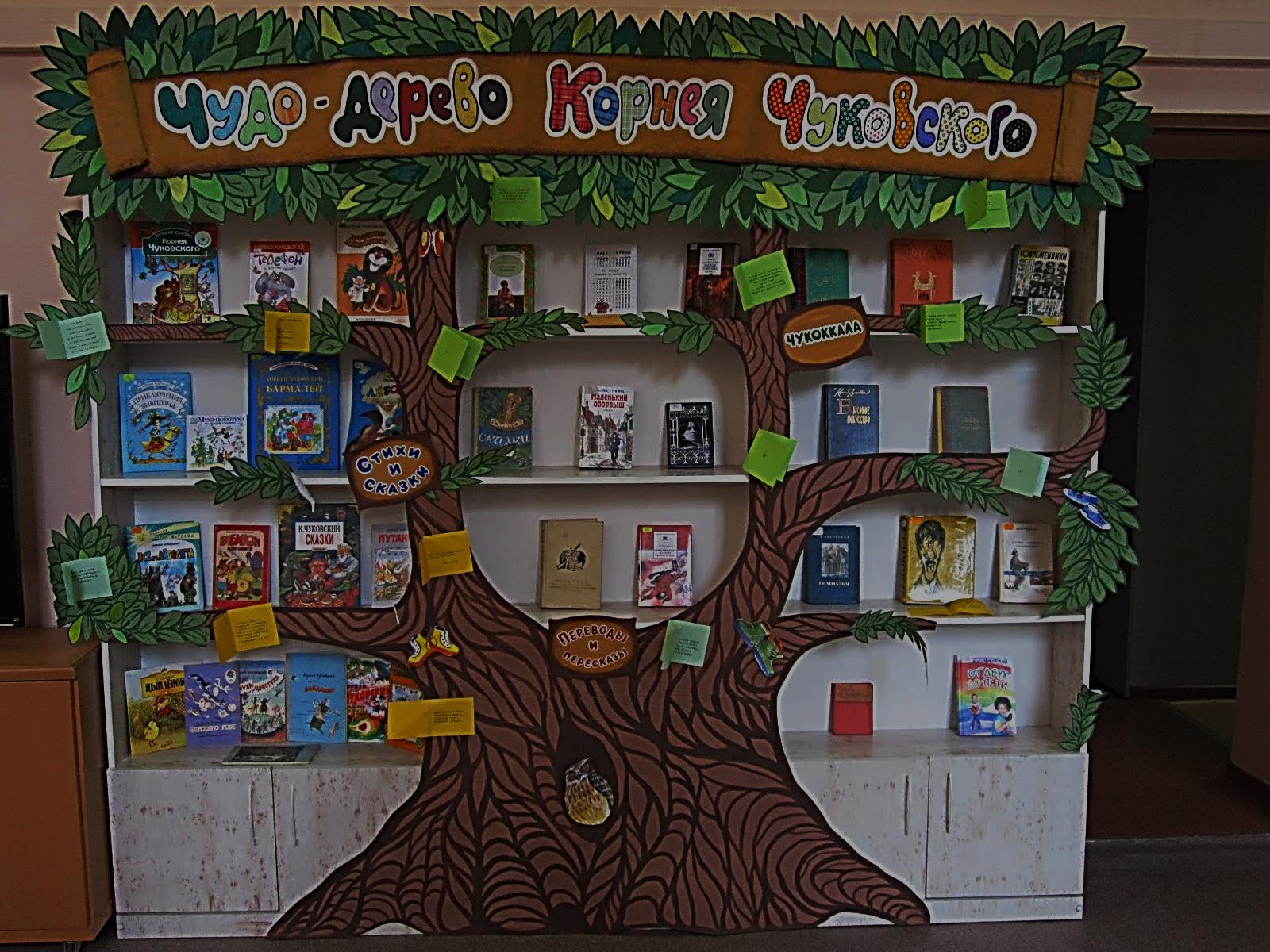 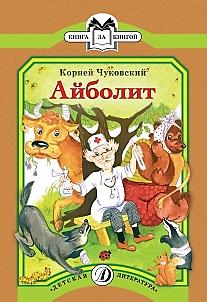 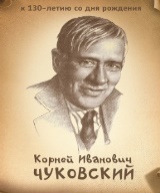 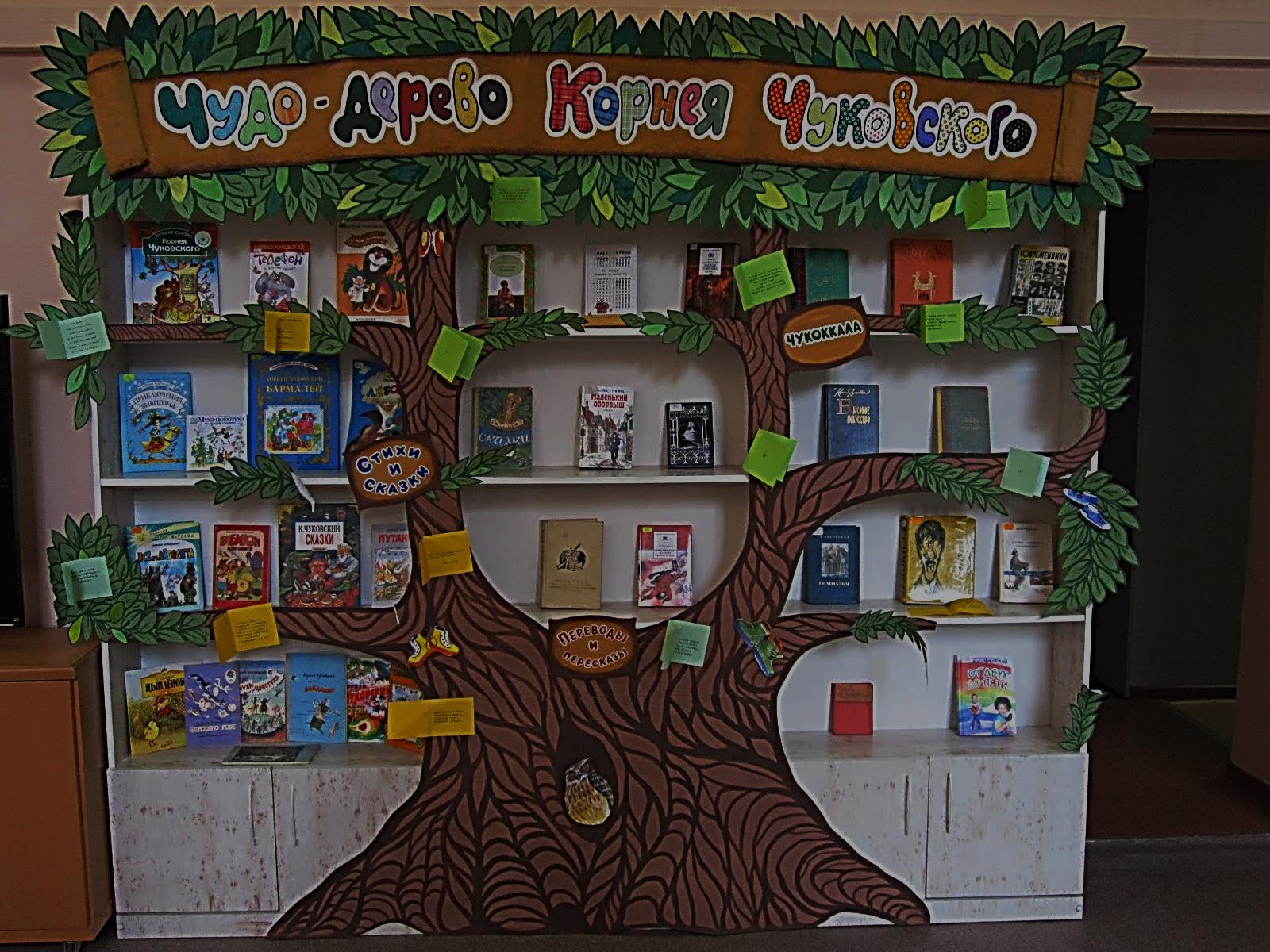 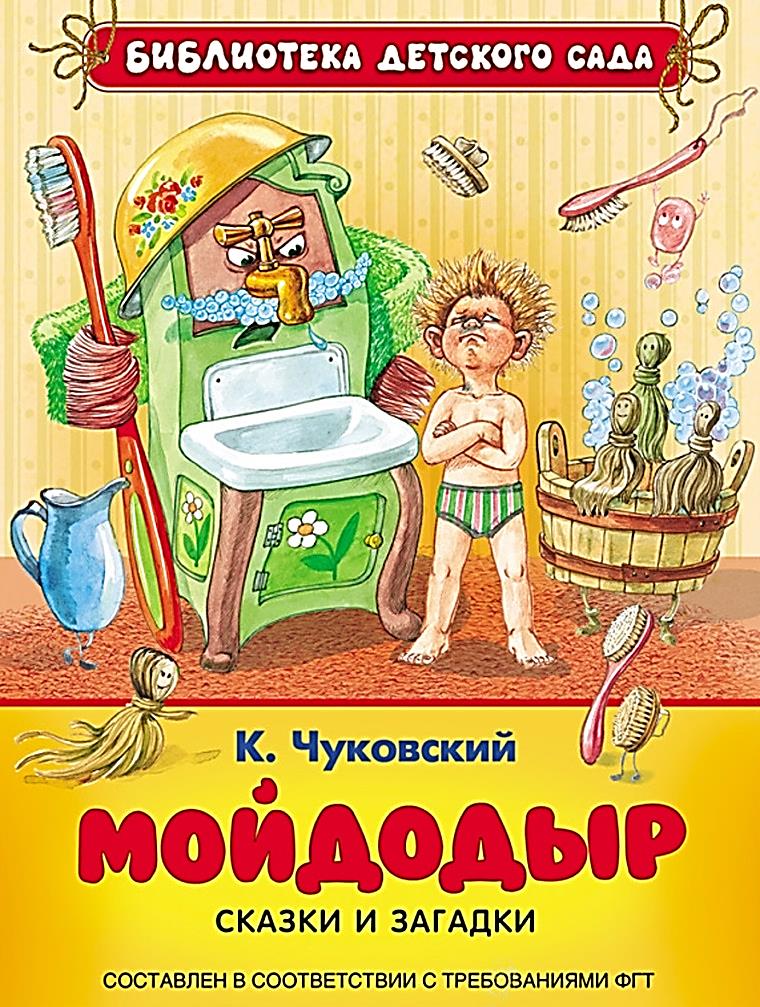 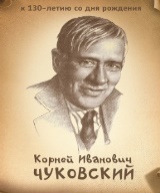 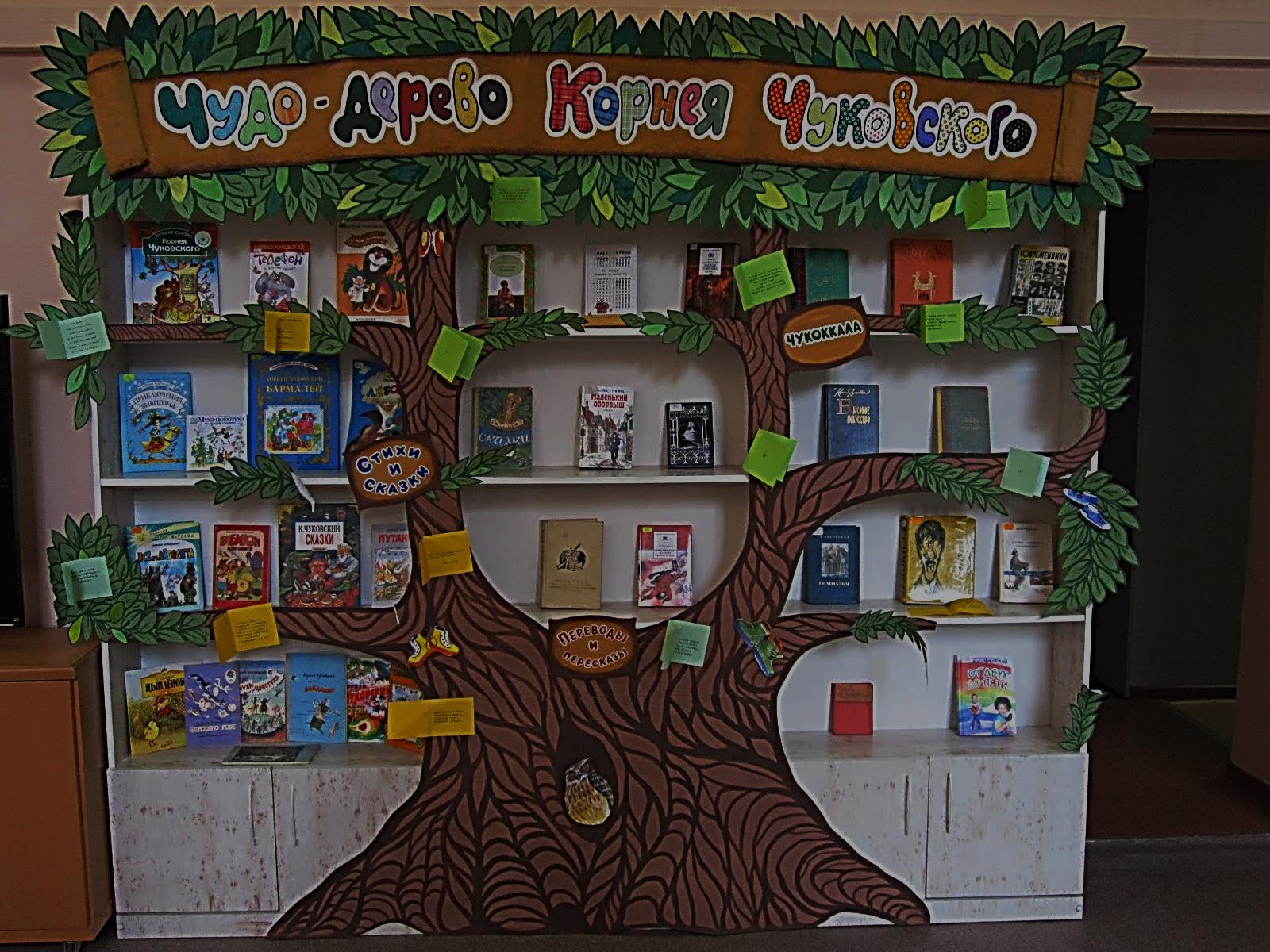 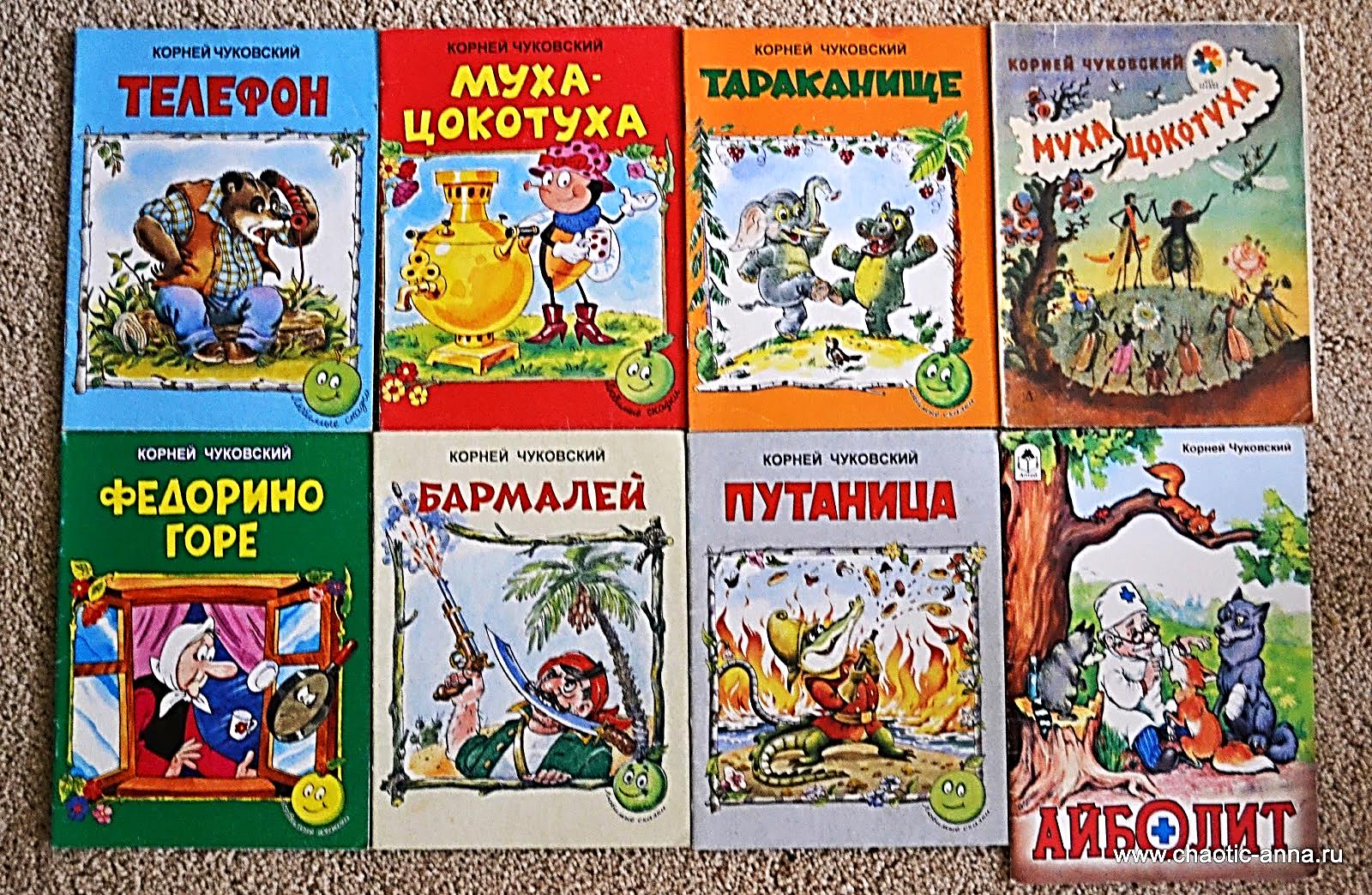 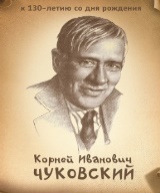 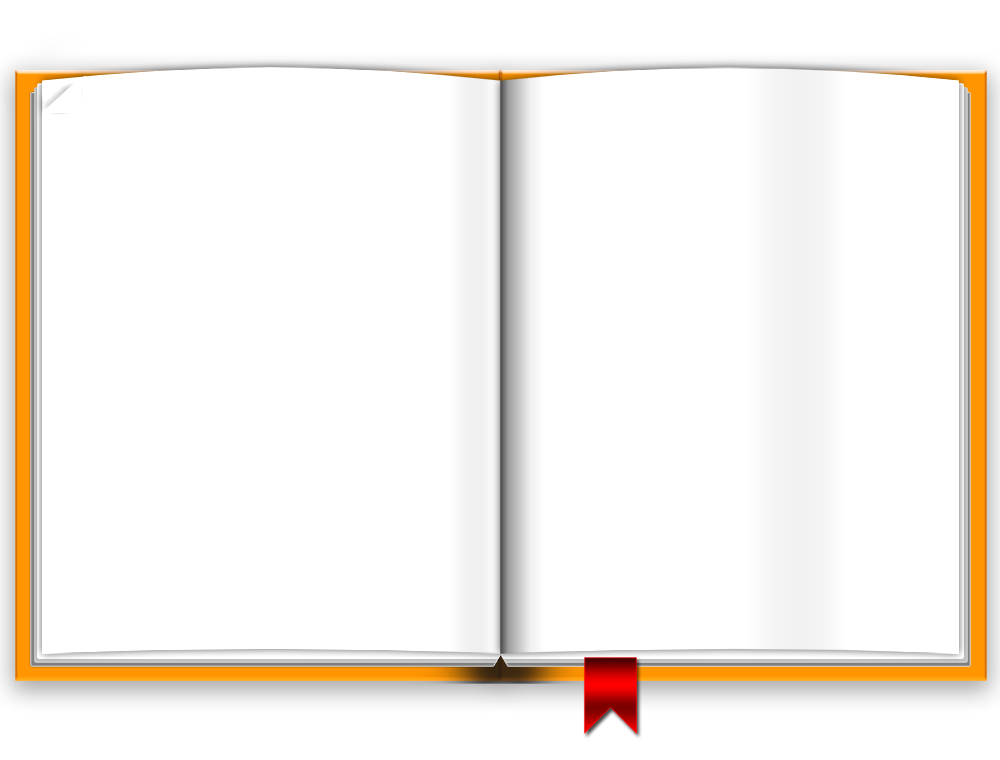 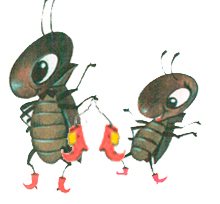 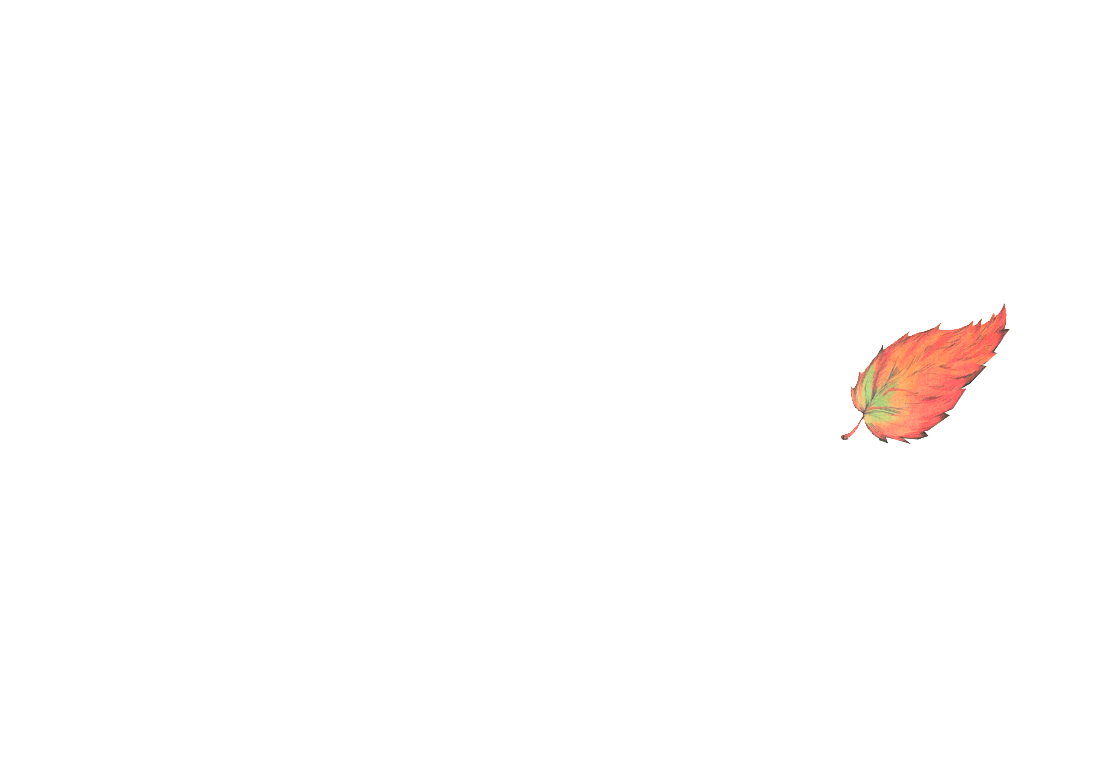 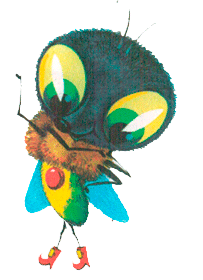 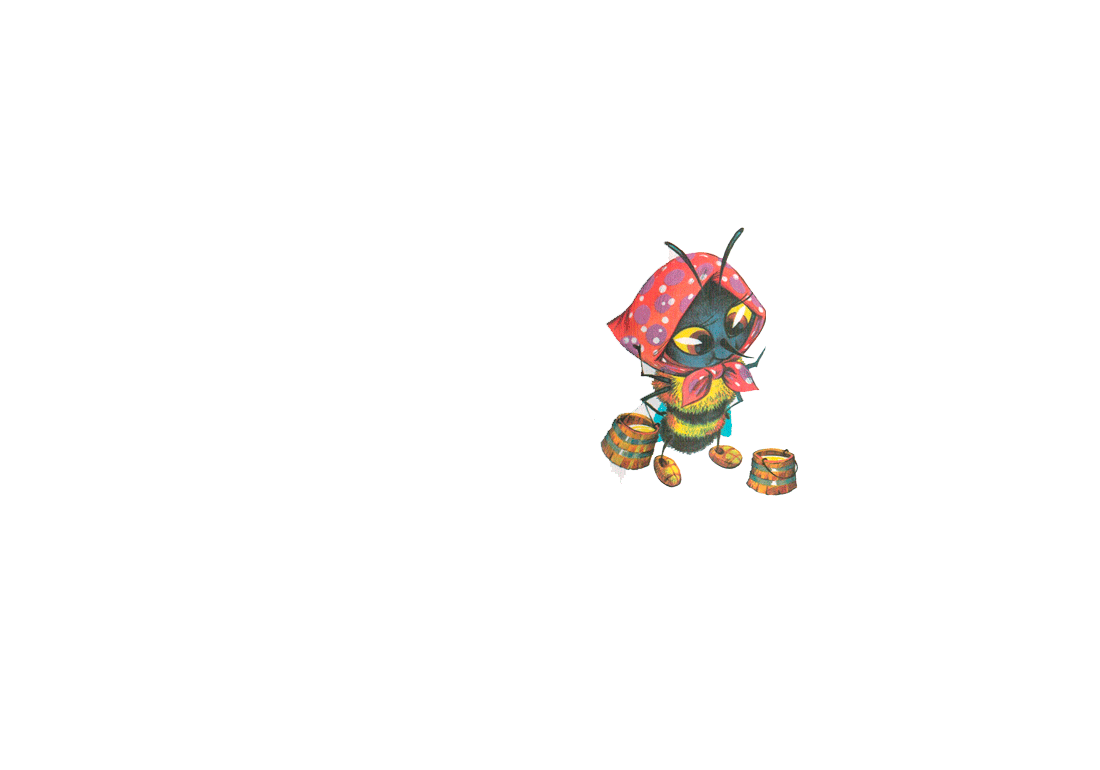 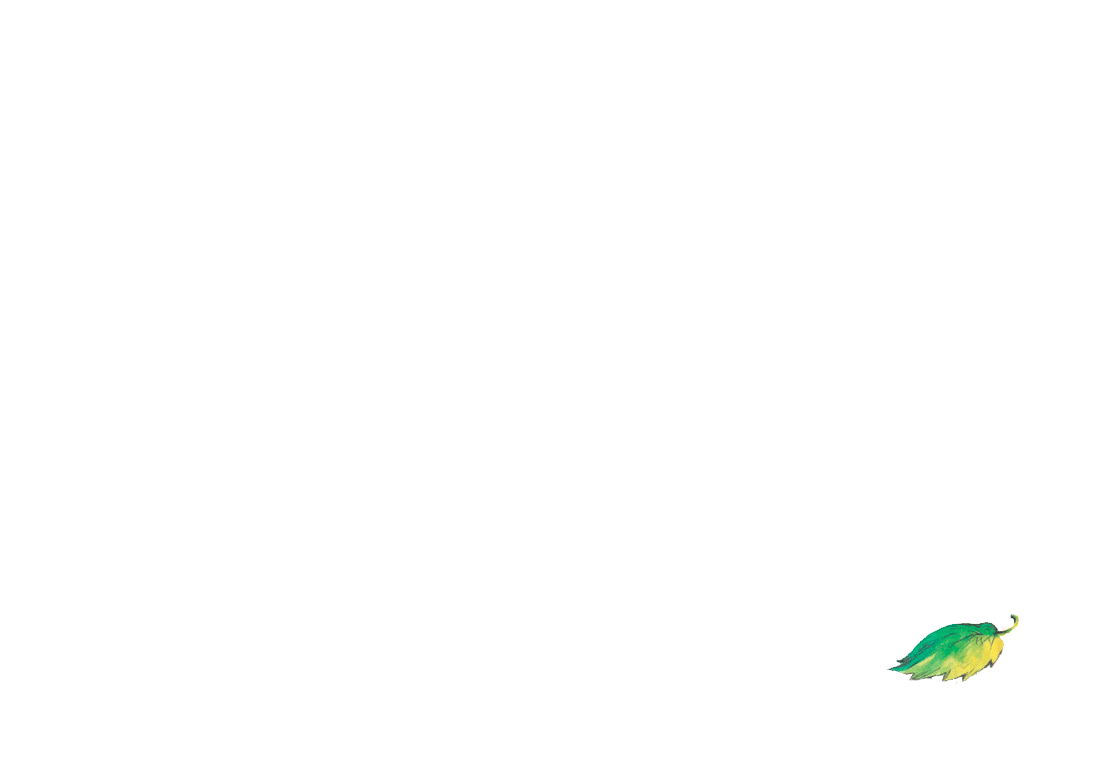 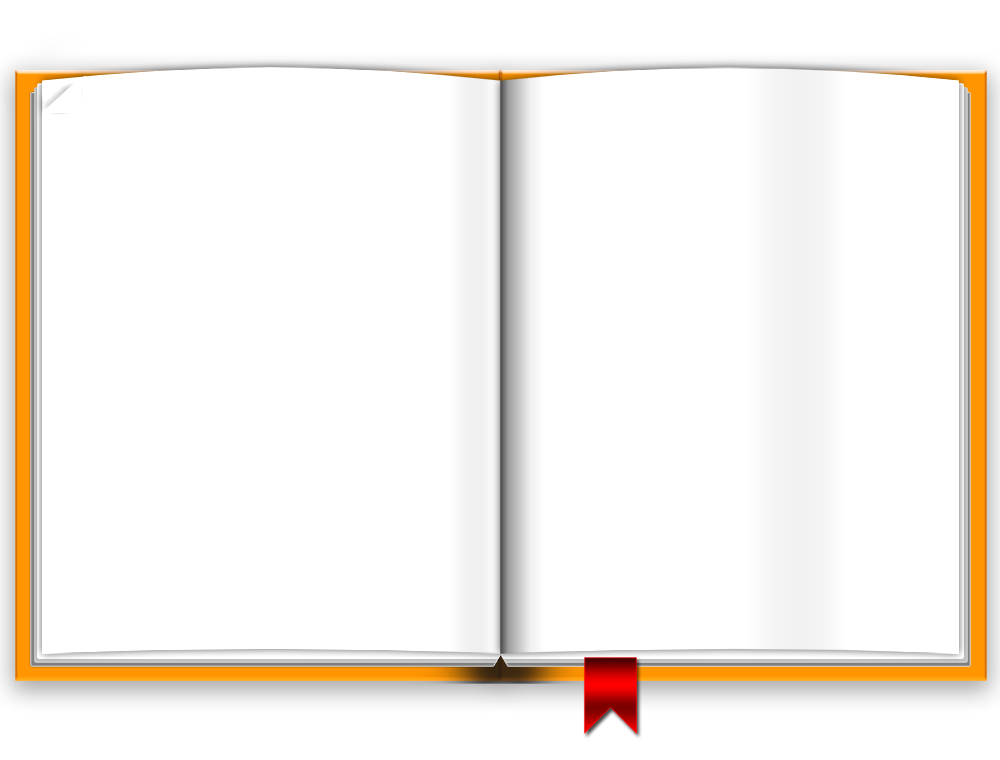 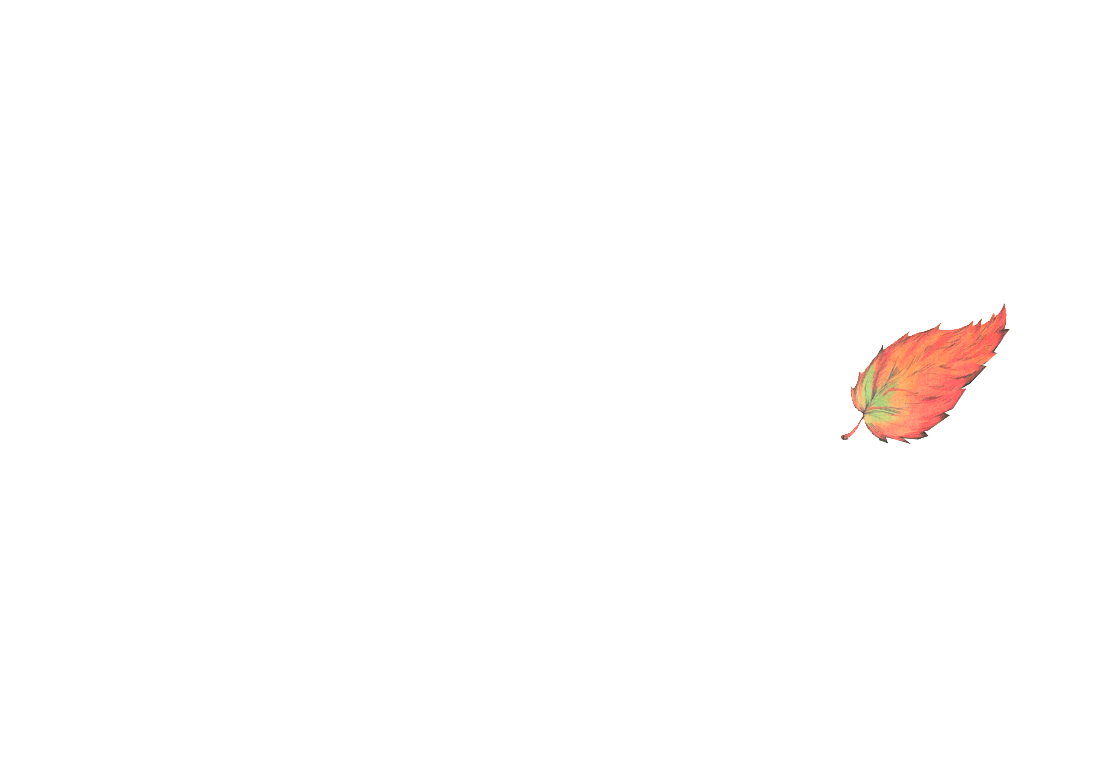 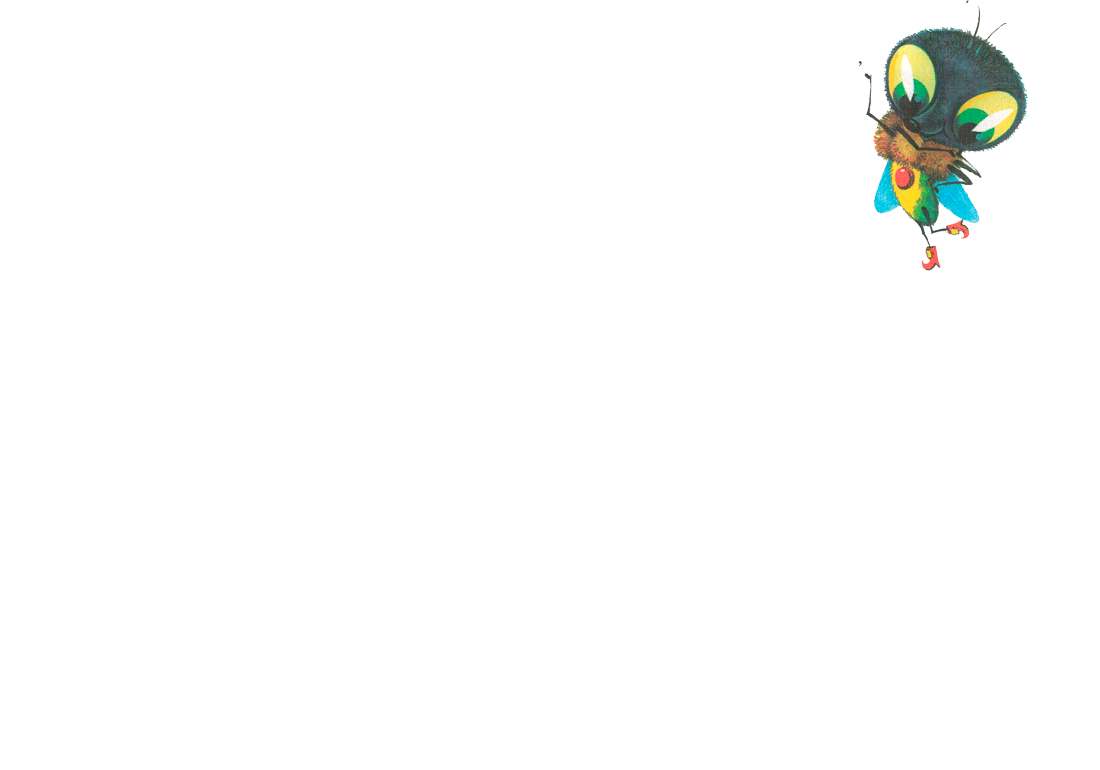 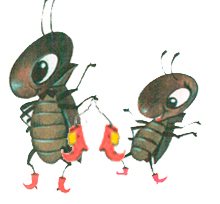 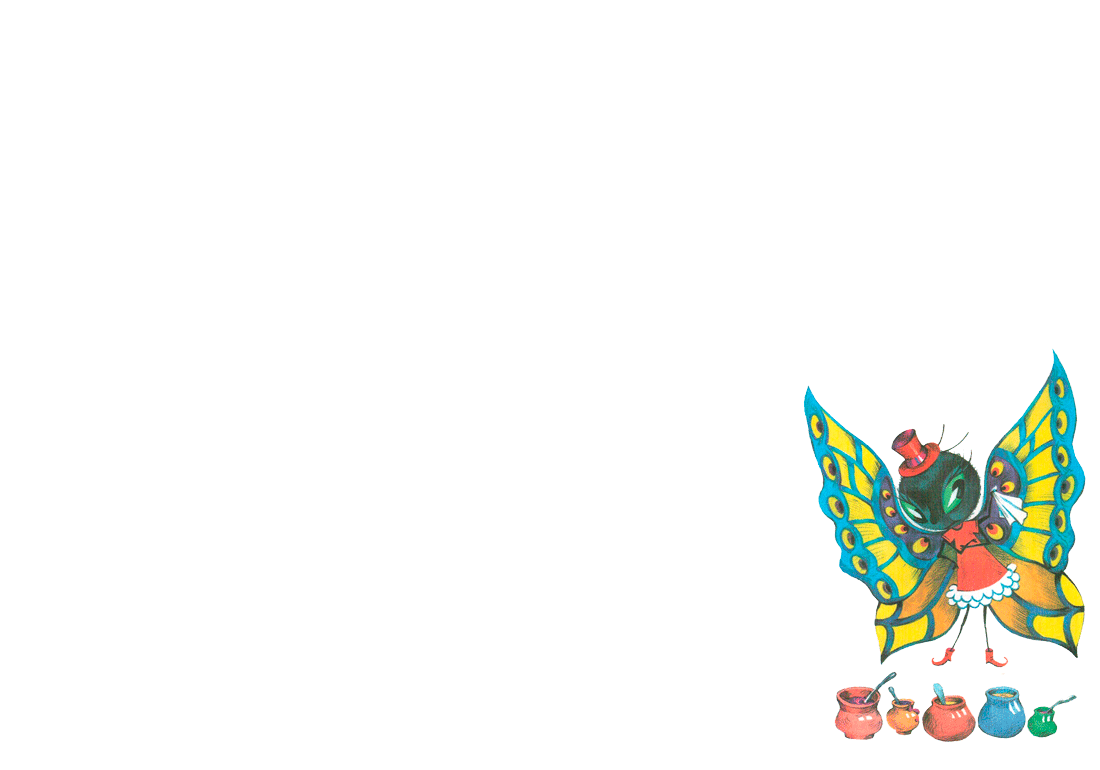 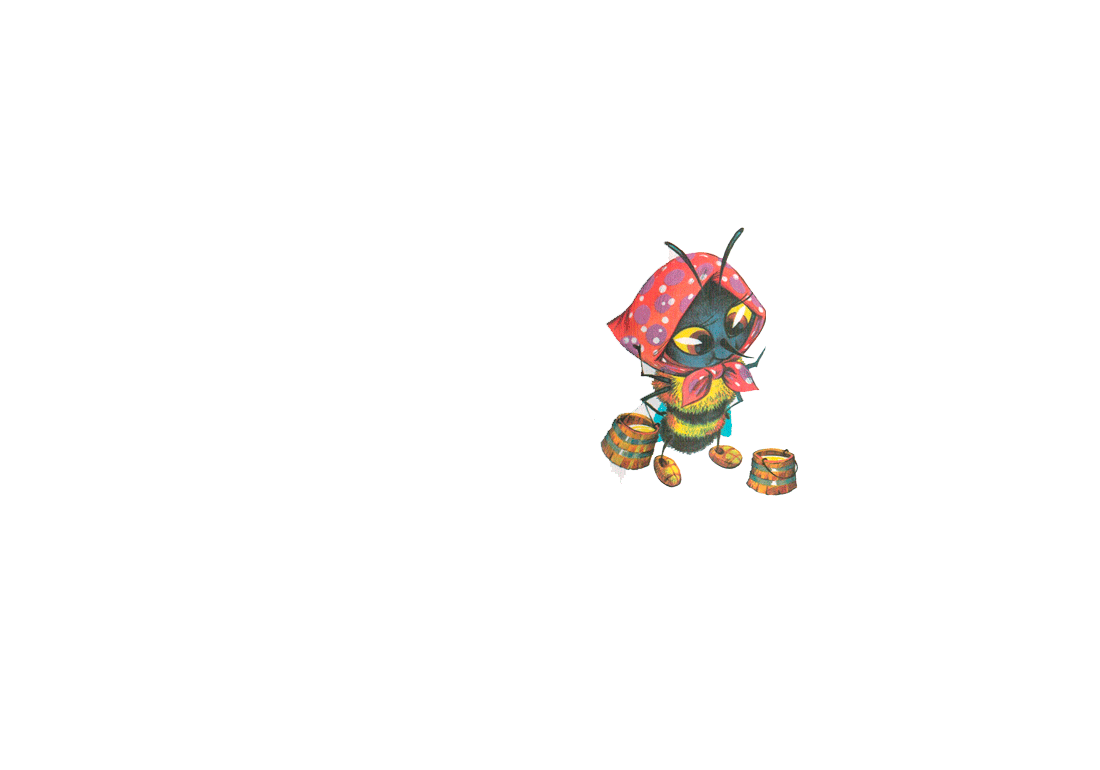 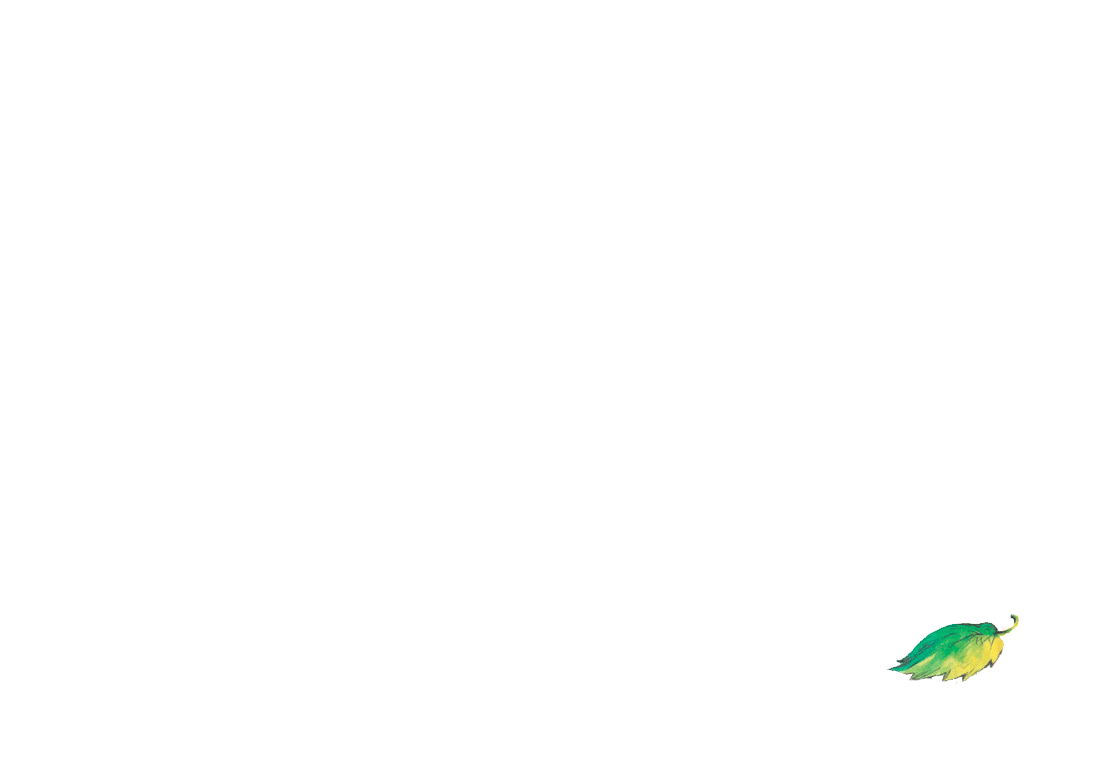 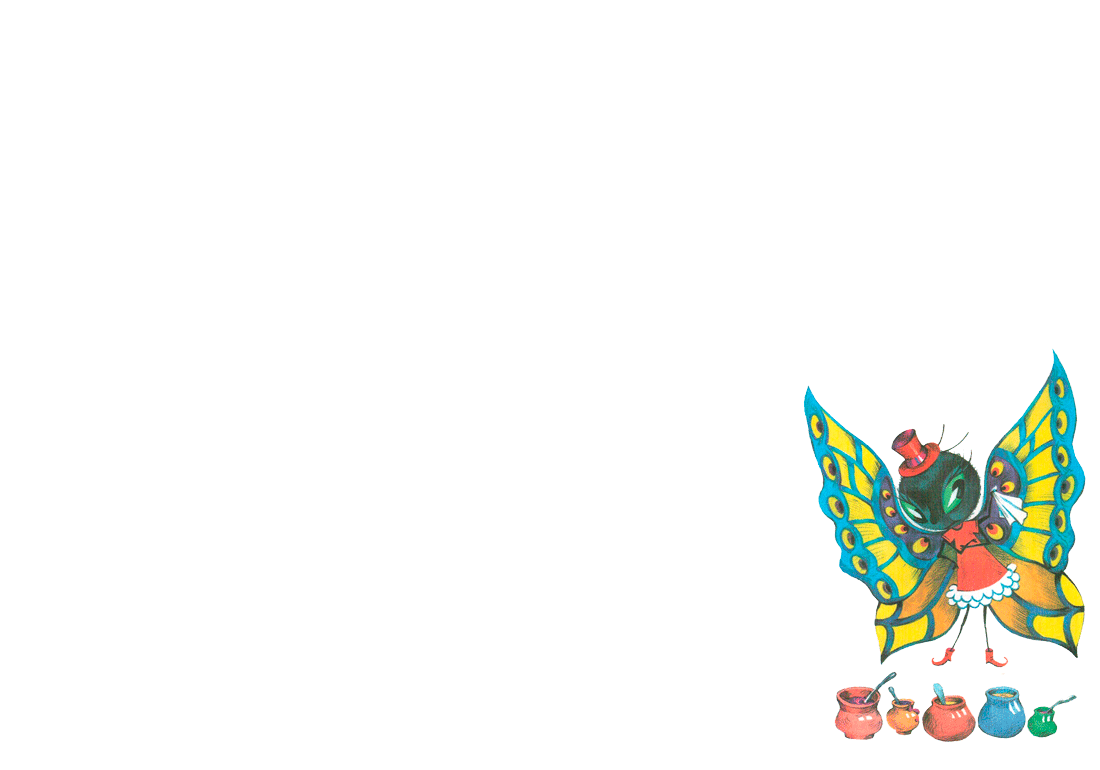 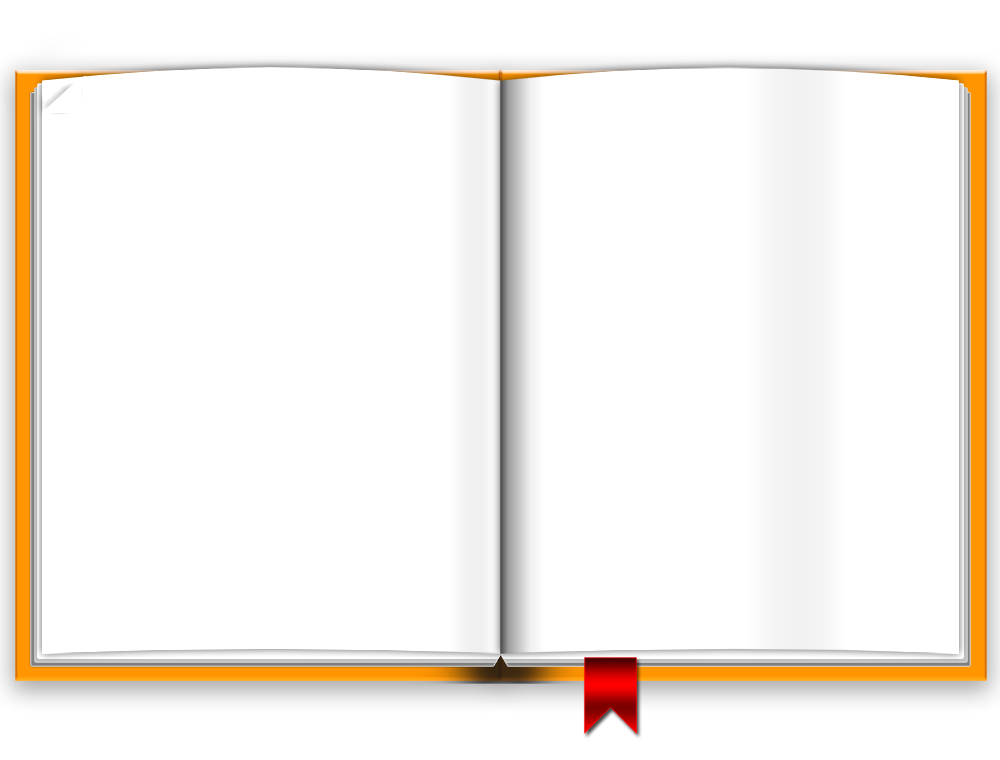 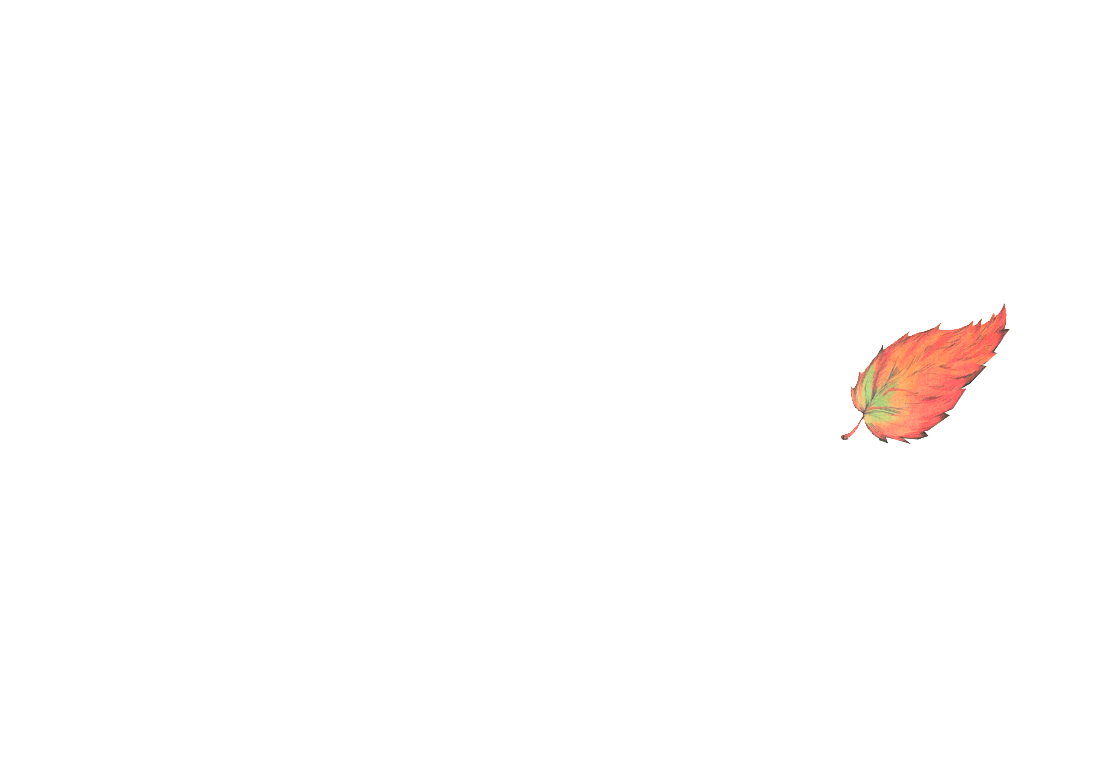 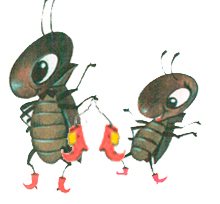 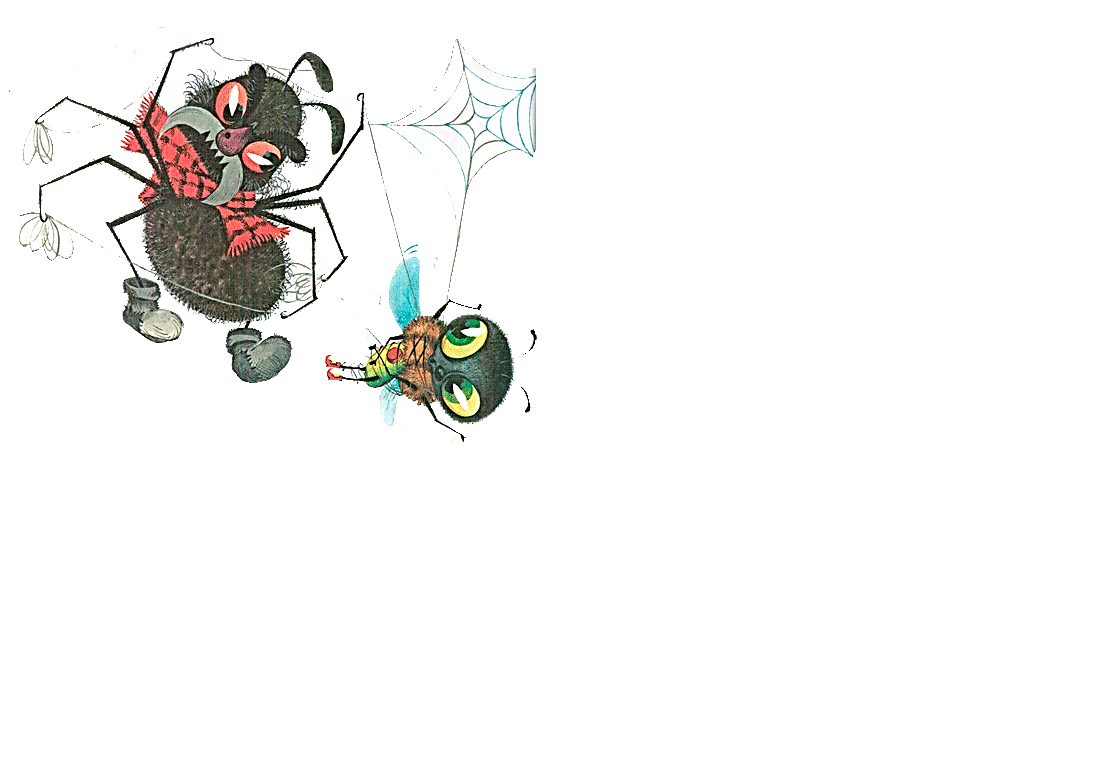 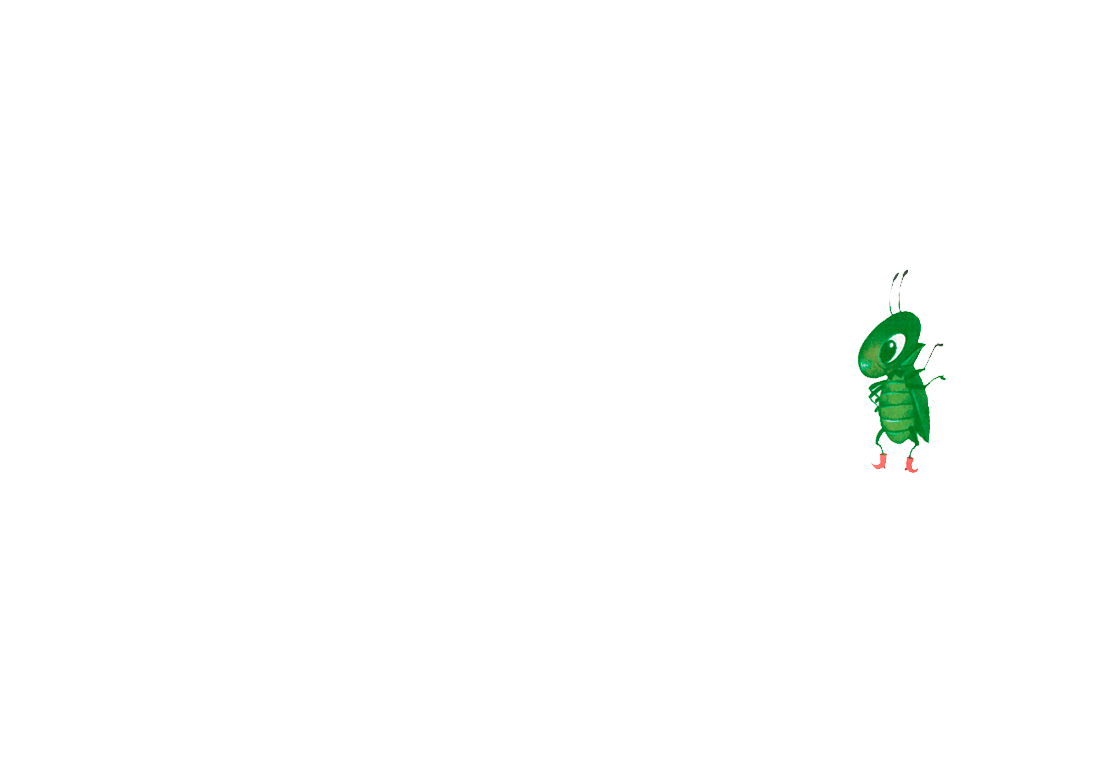 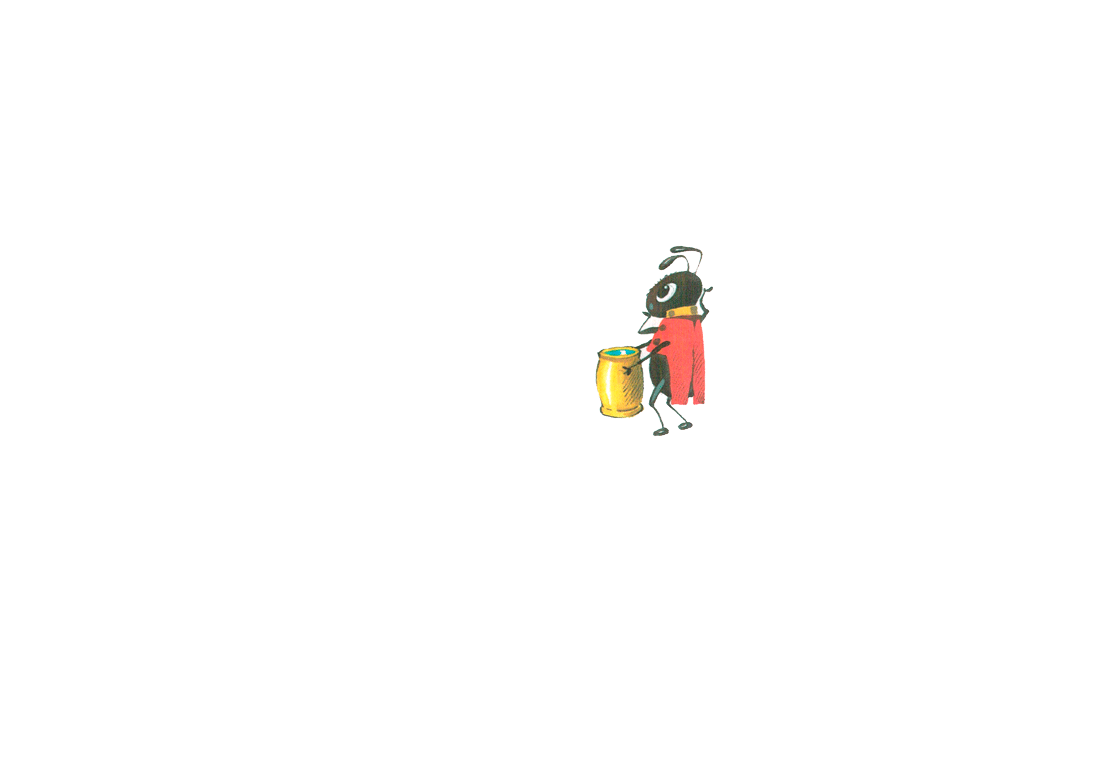 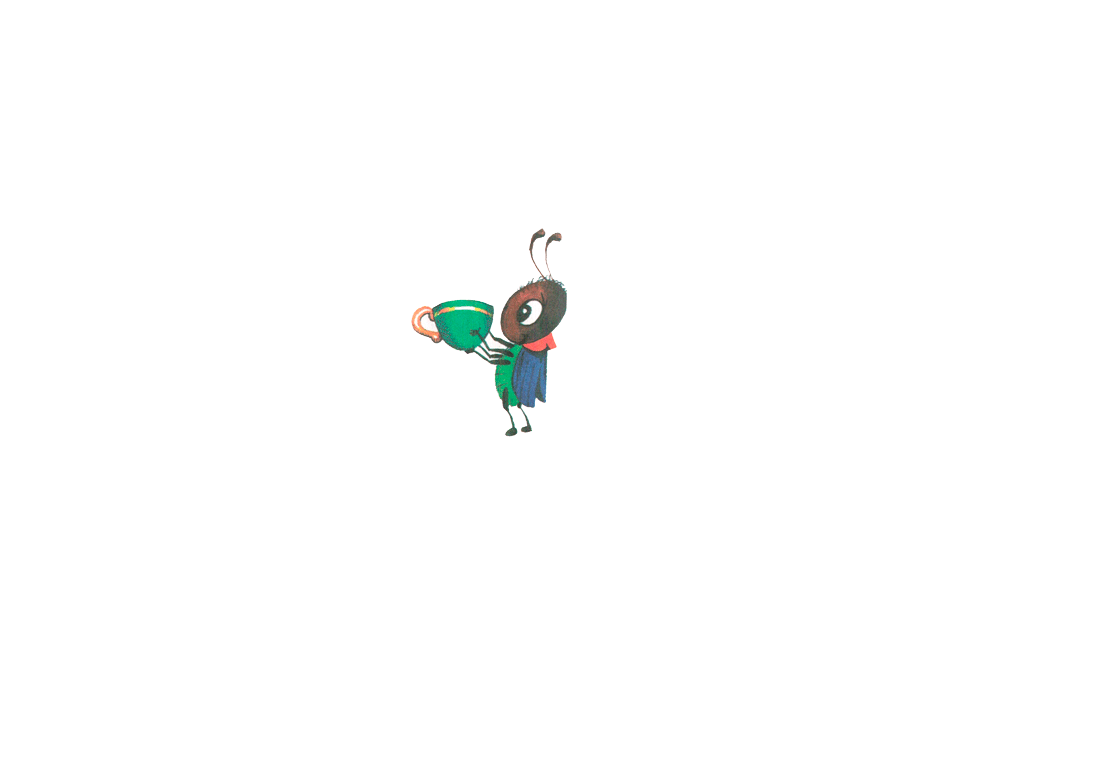 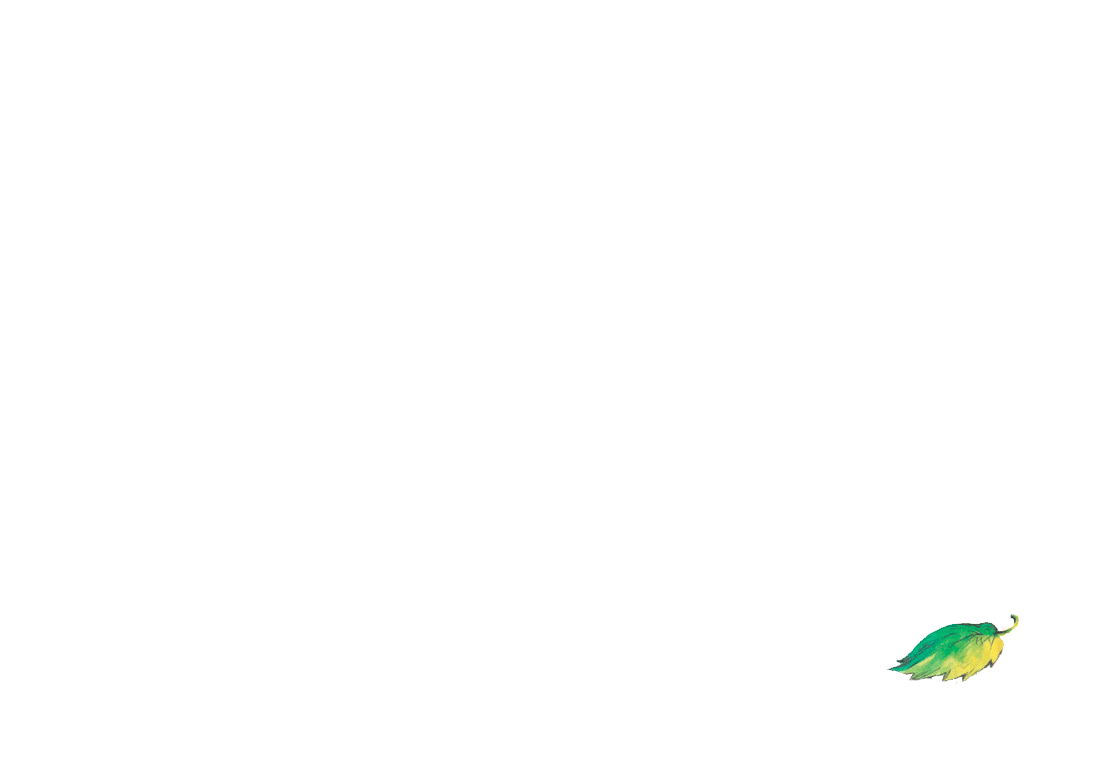 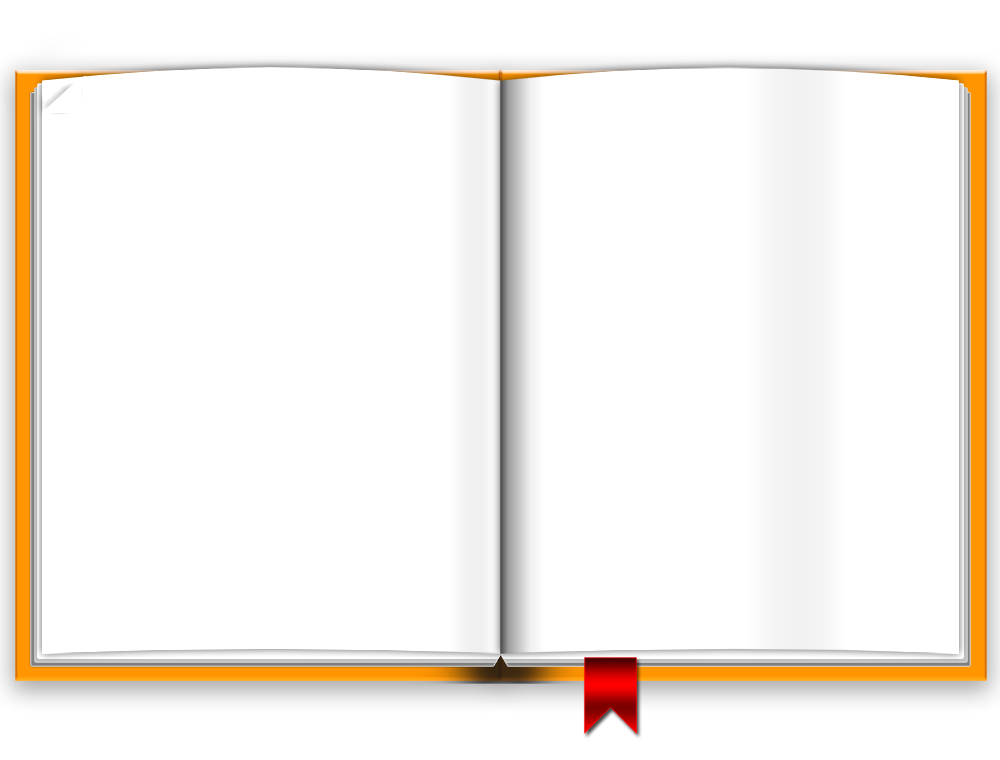 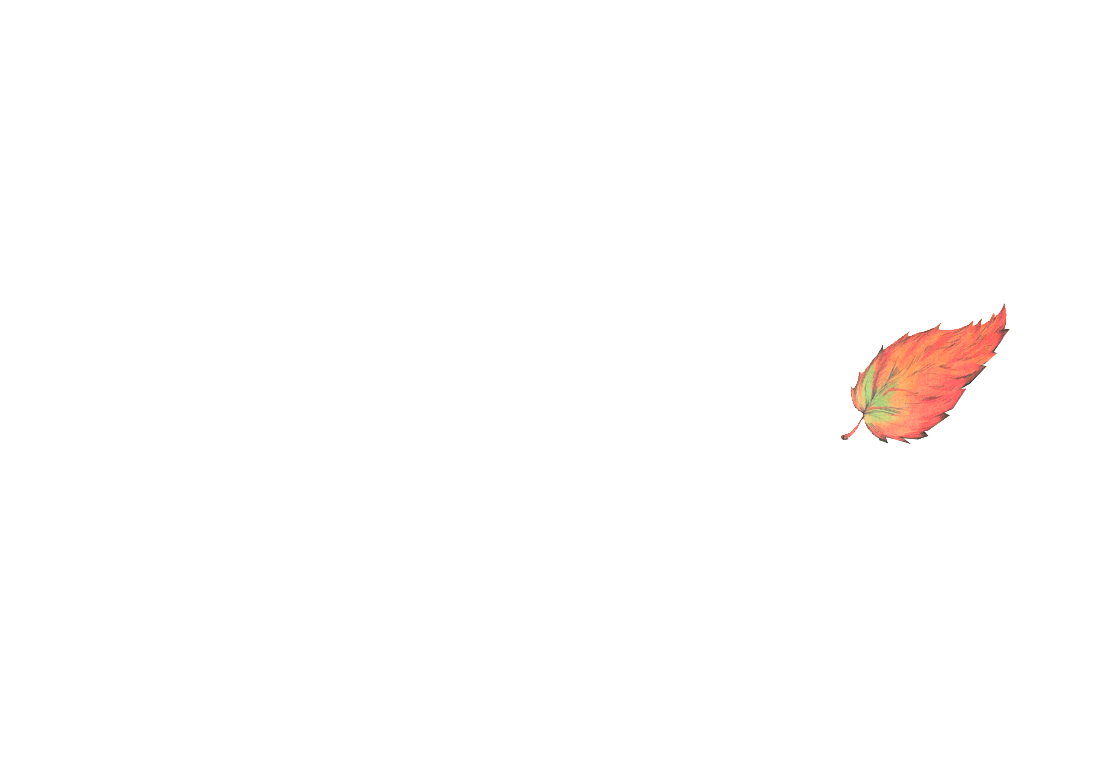 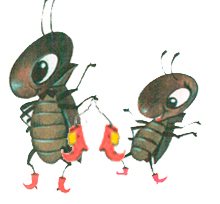 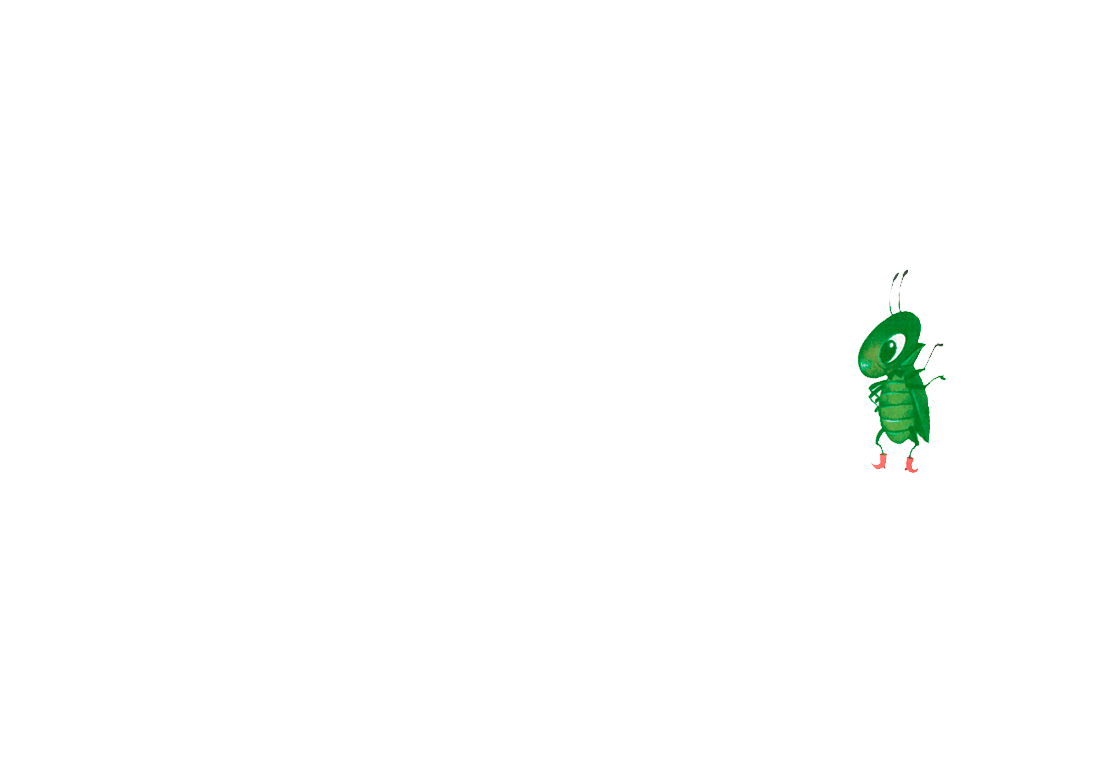 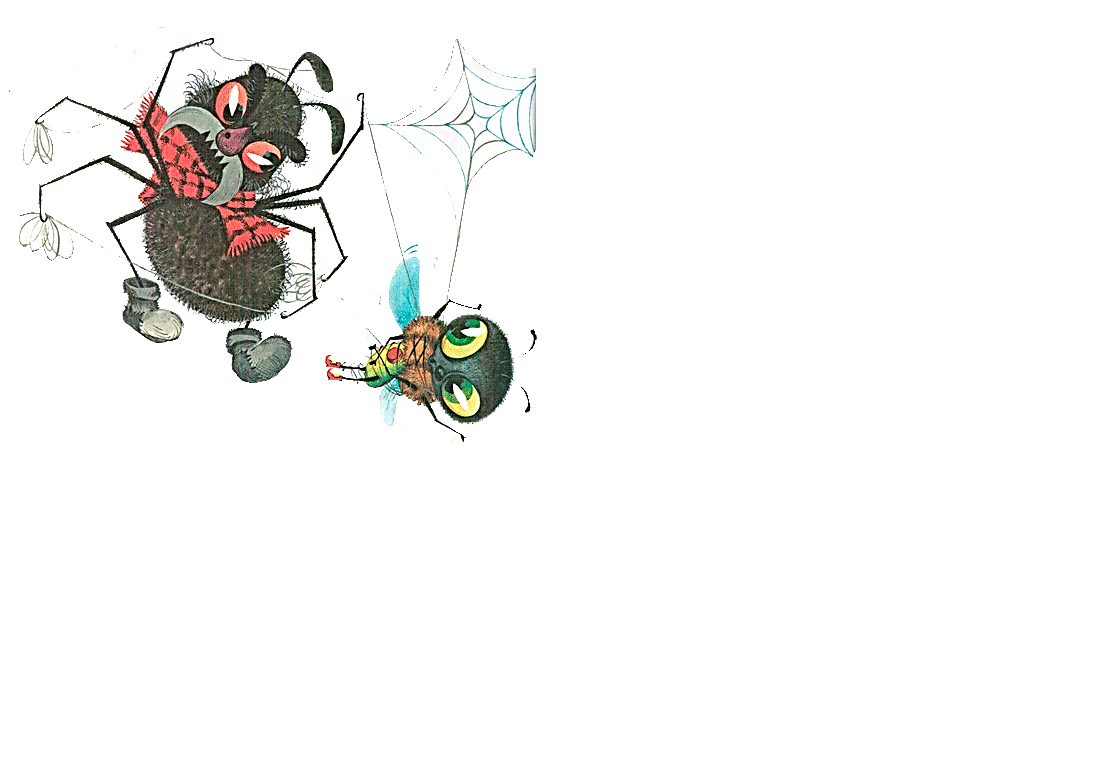 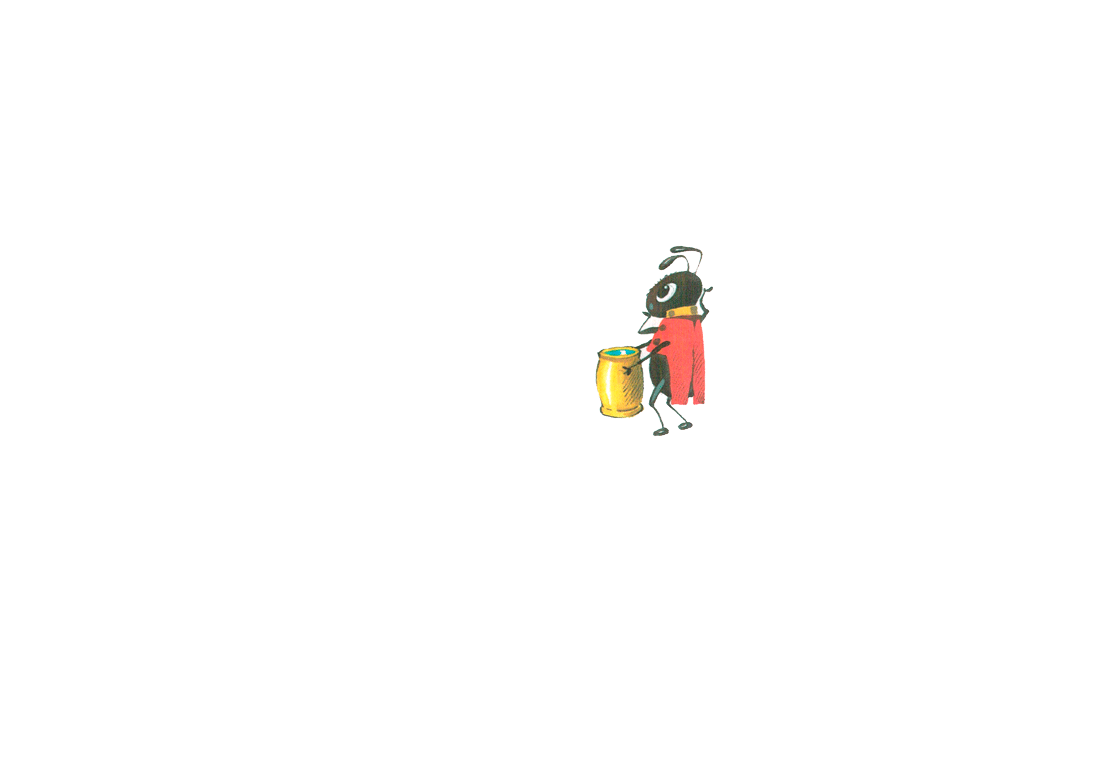 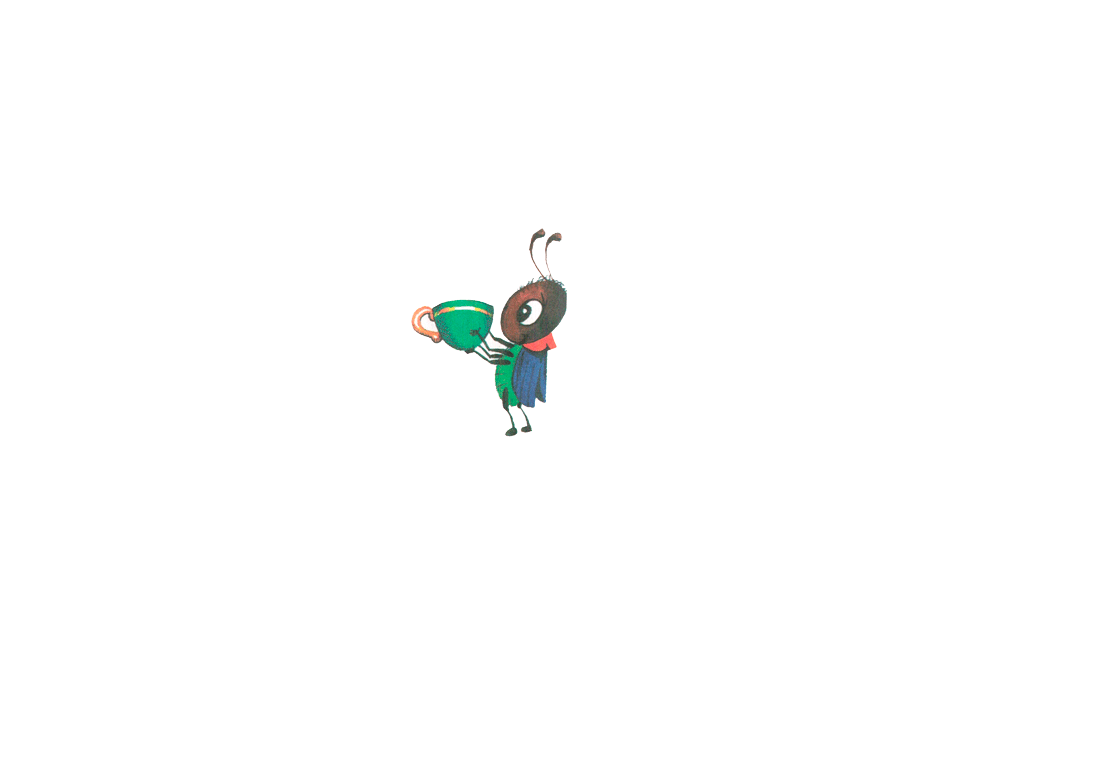 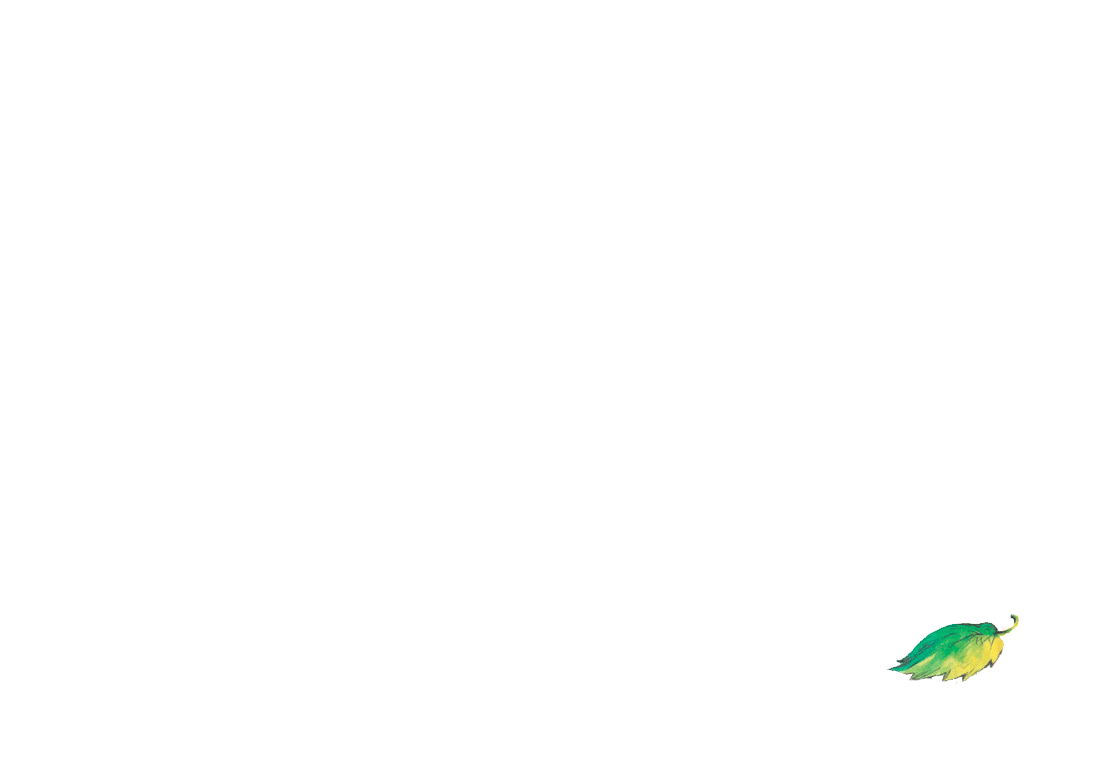 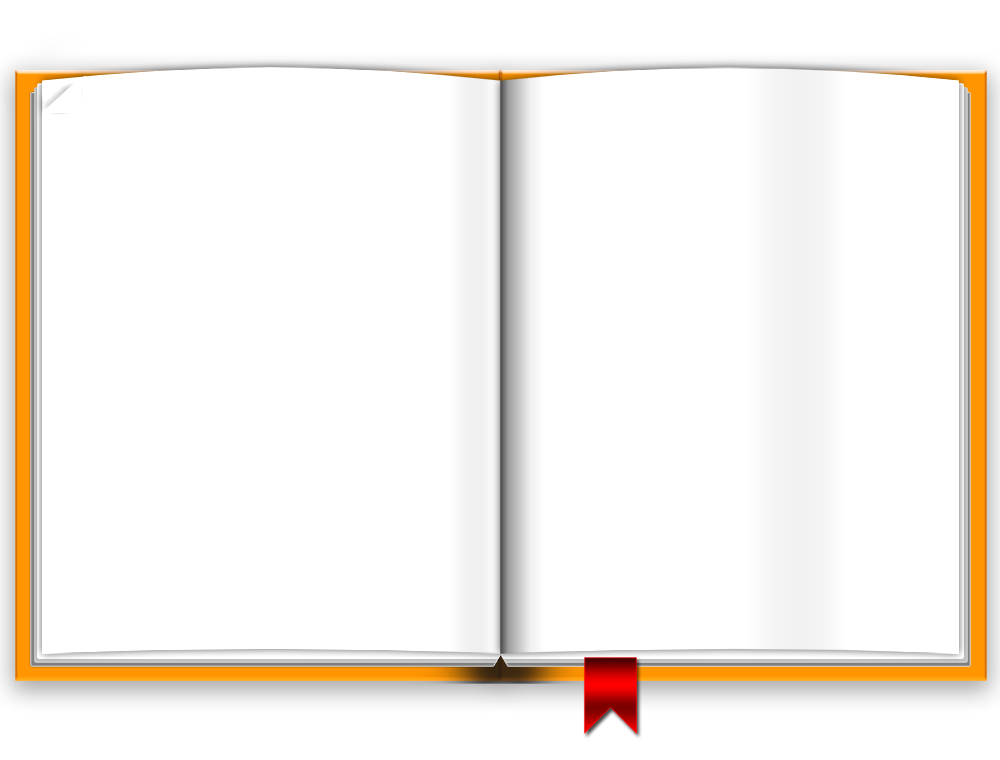 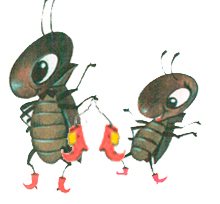 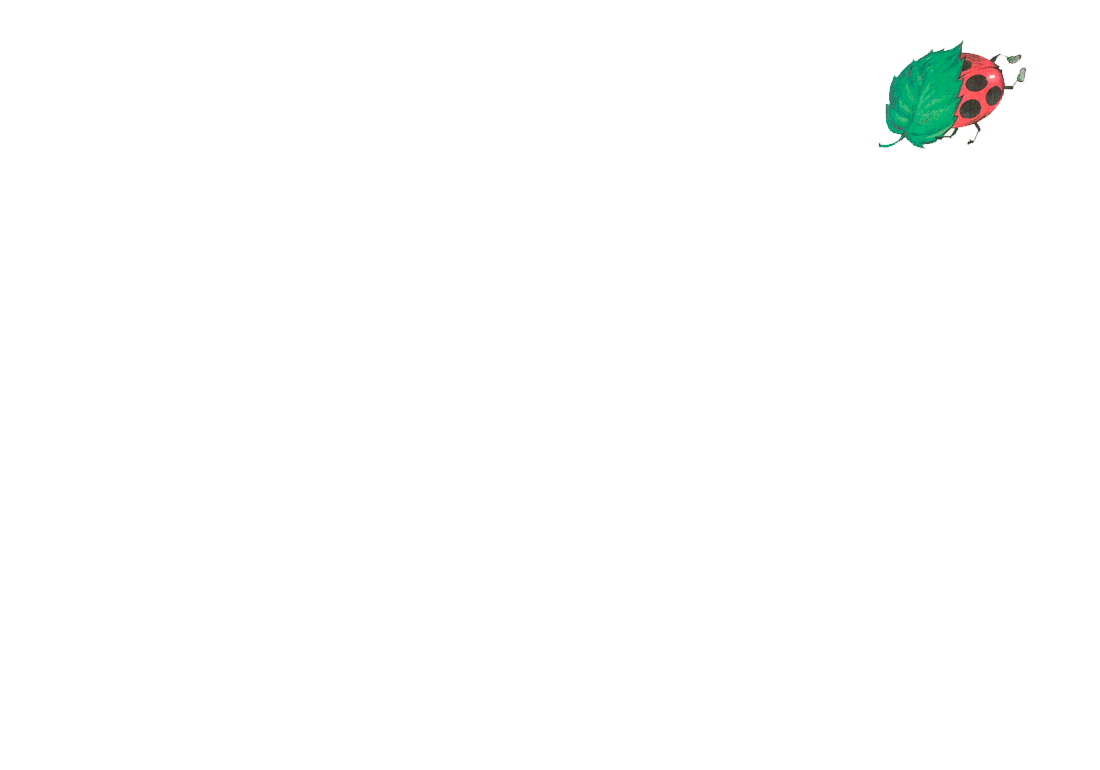 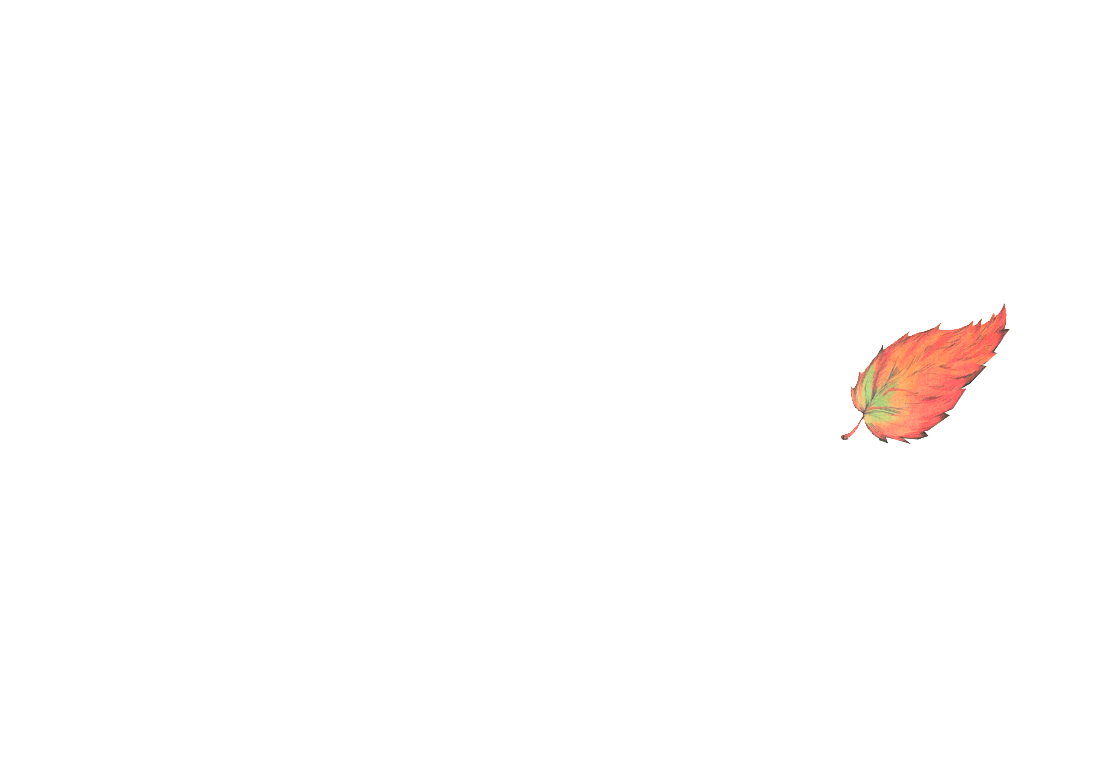 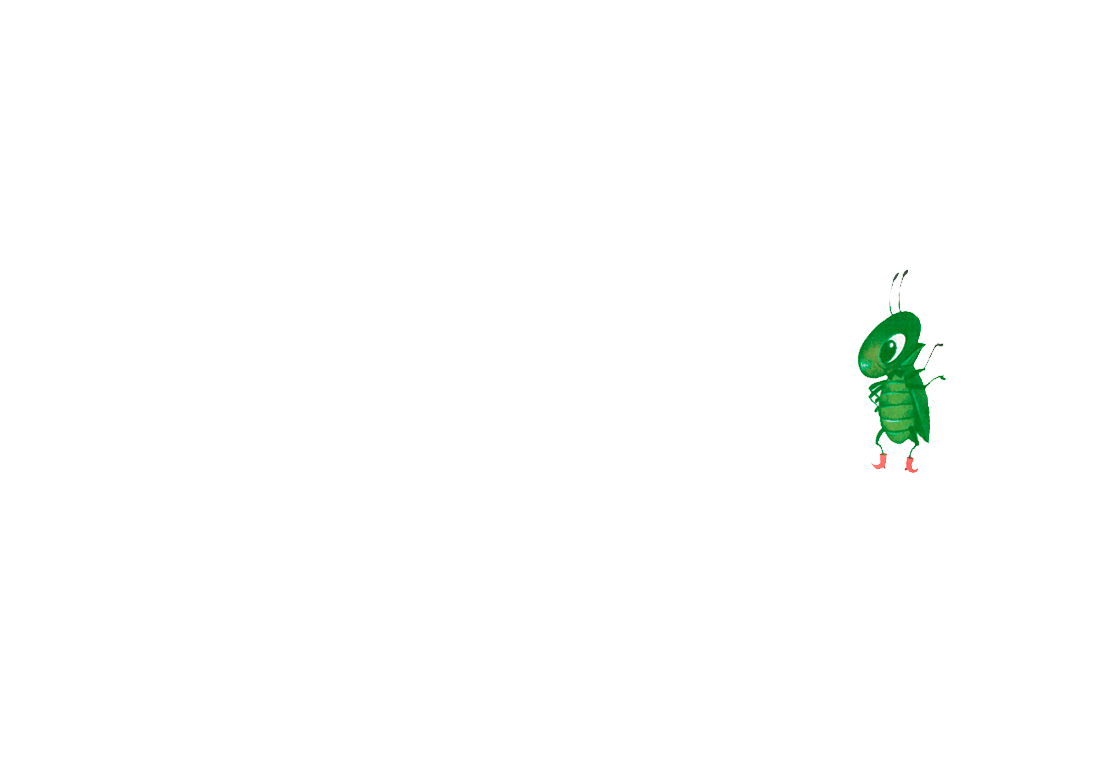 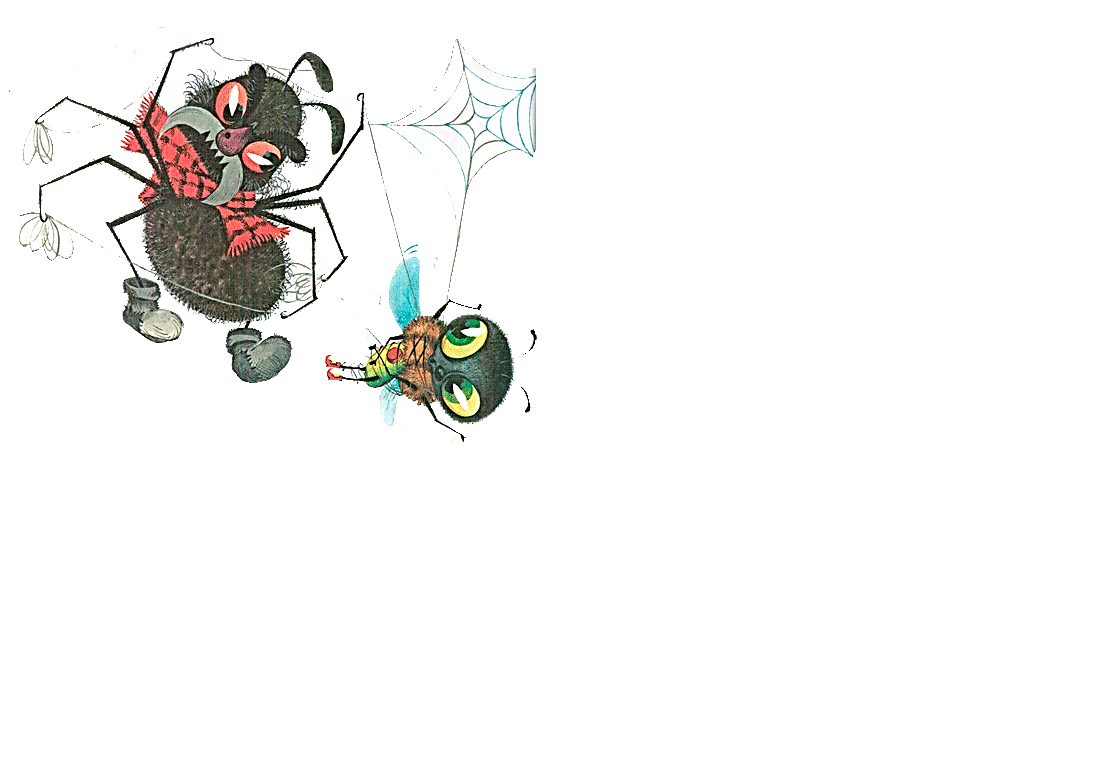 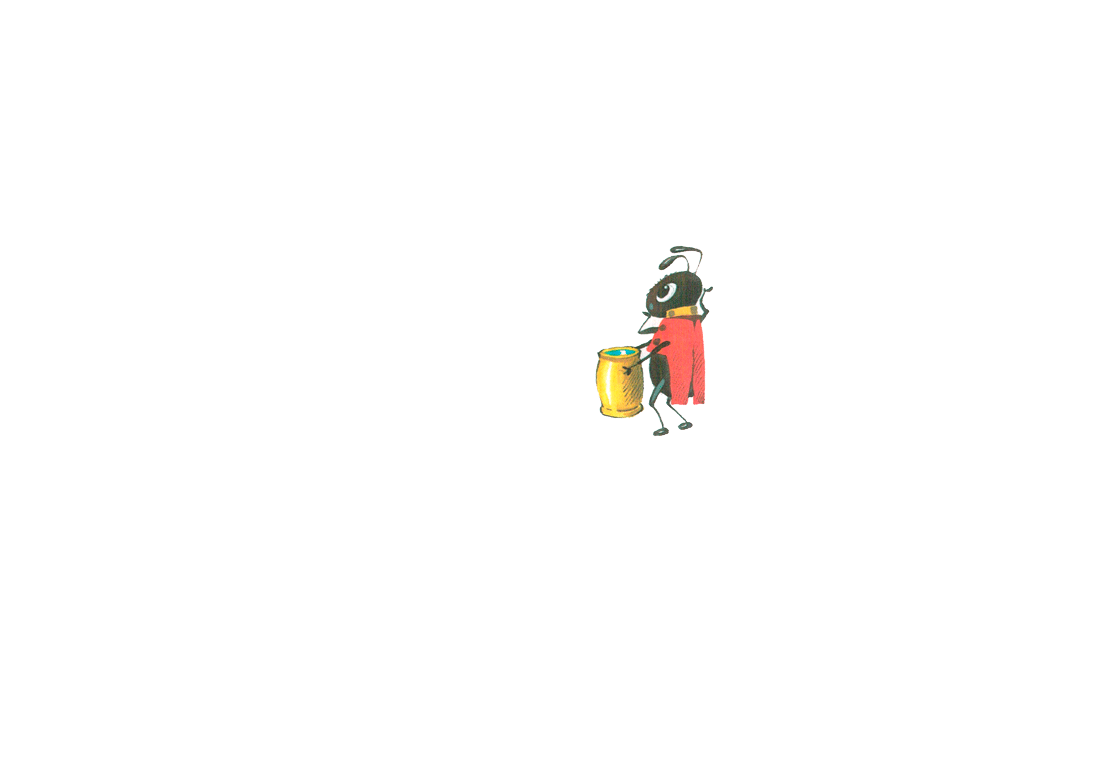 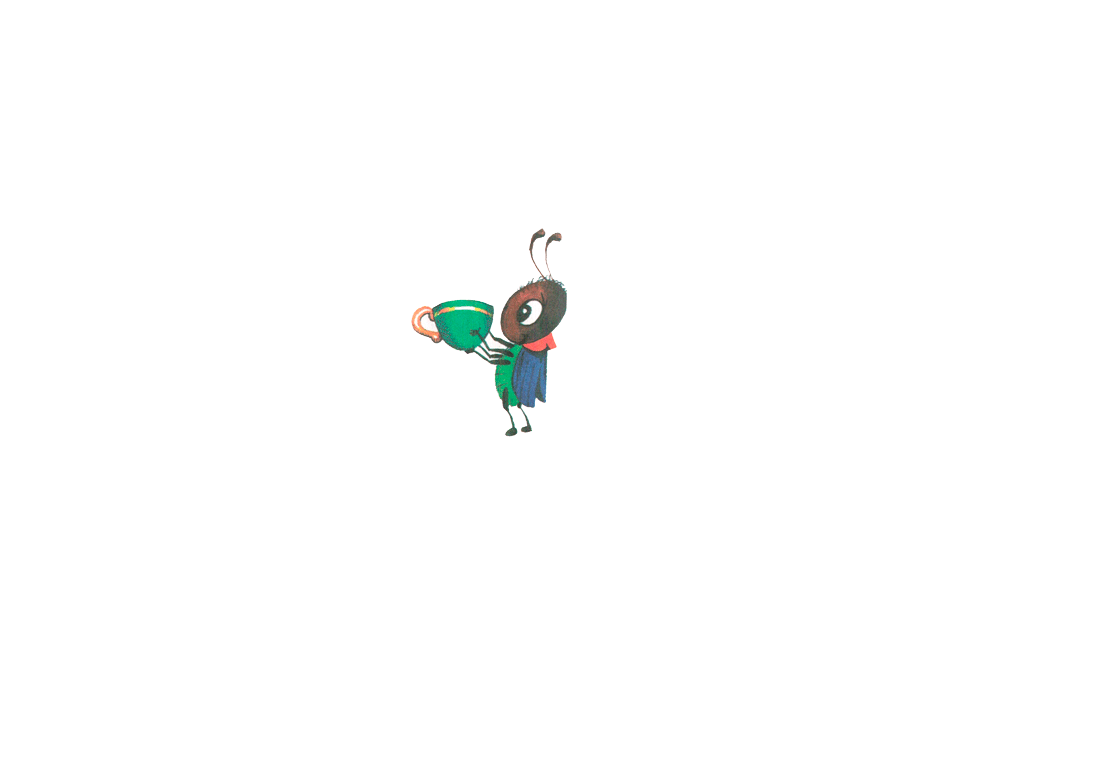 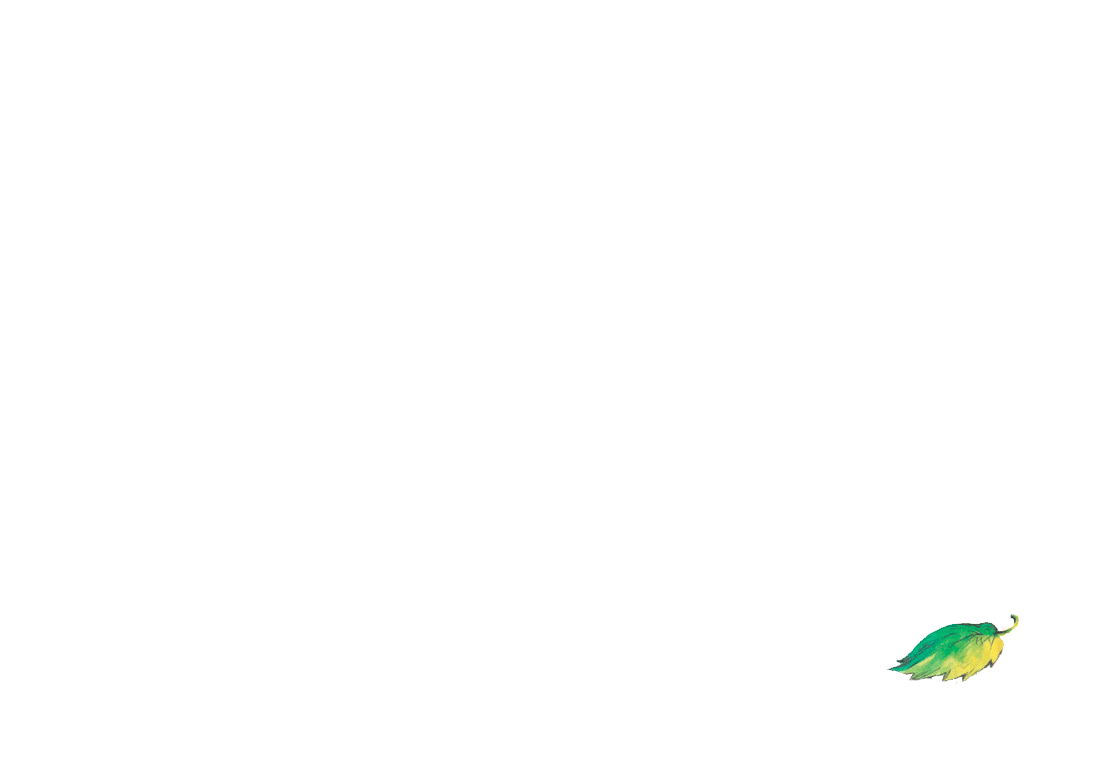 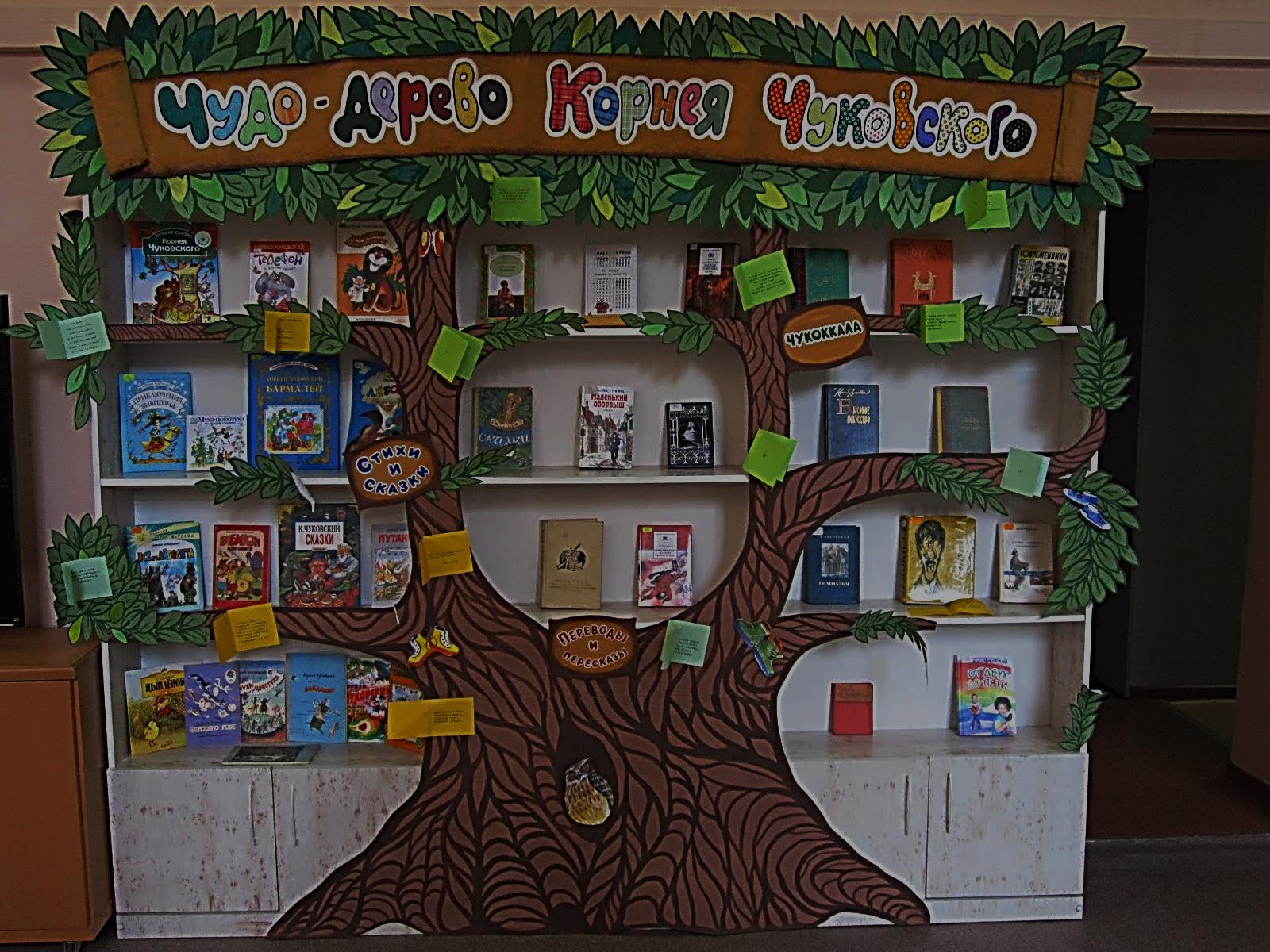 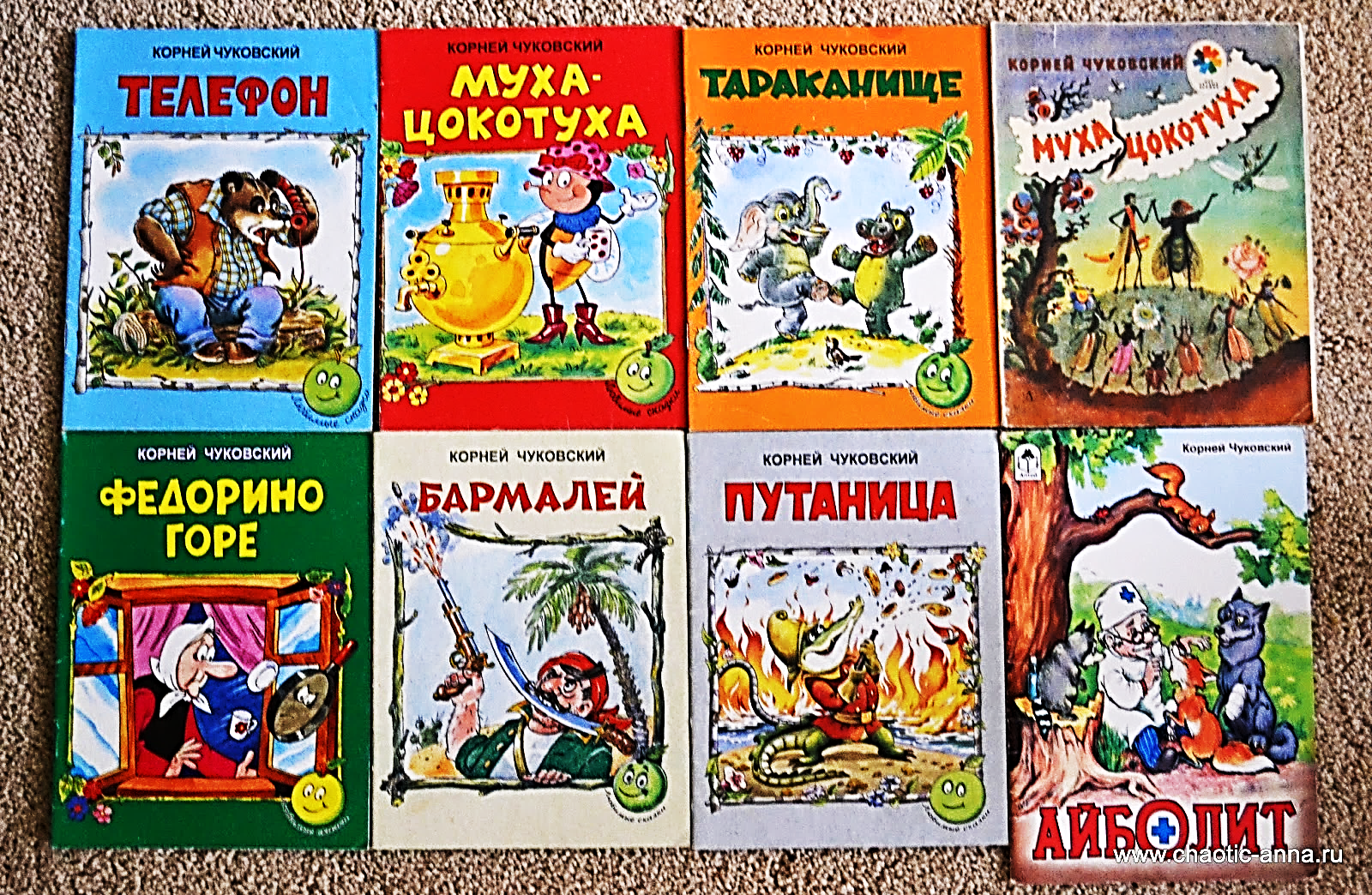 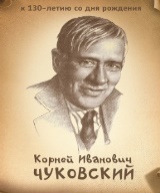 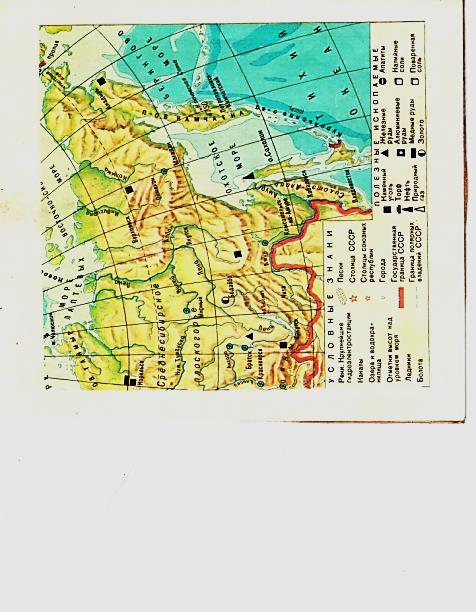 кар
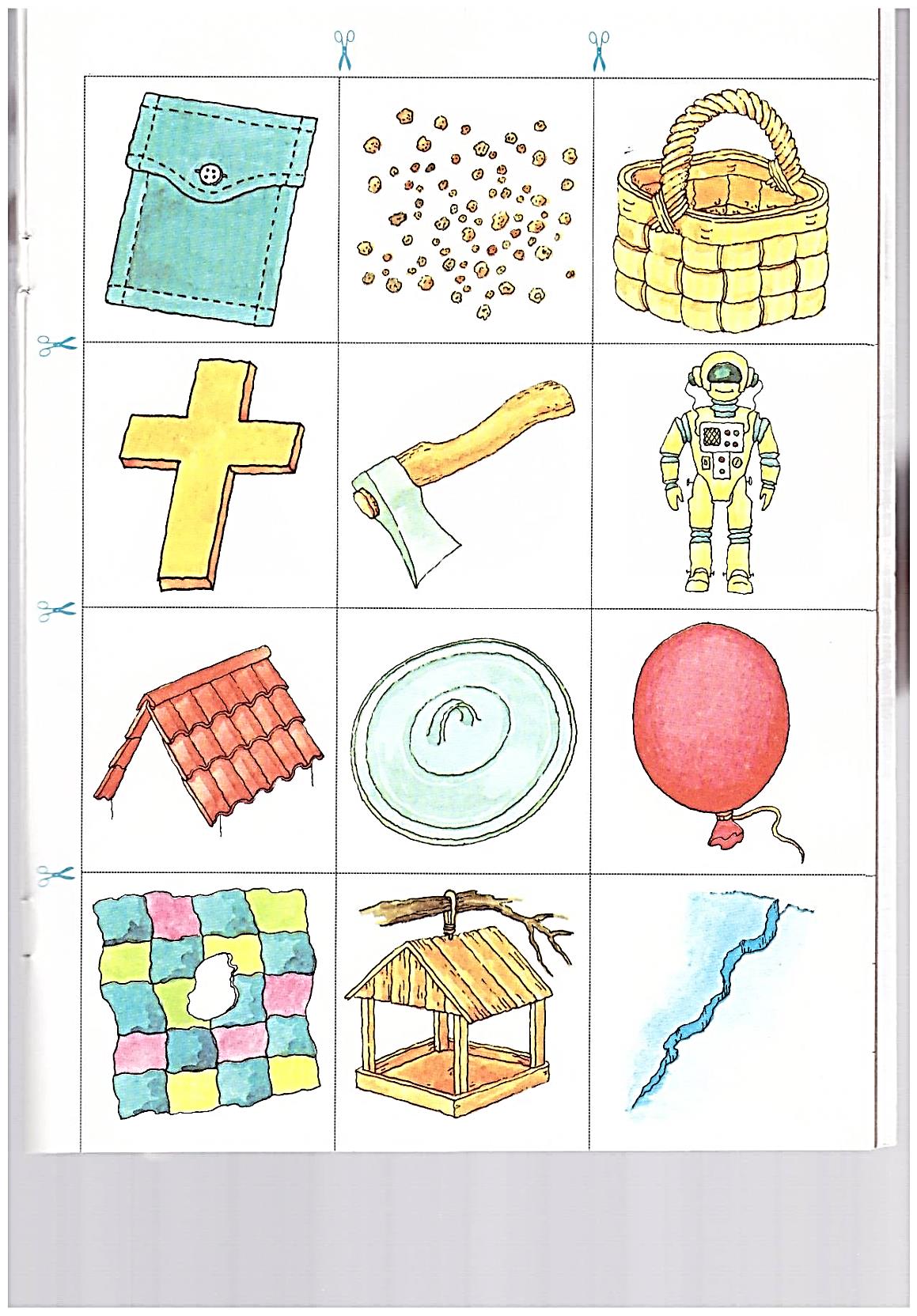 кряк-та
кряк-ман
кряк-тин-ка
кряк-тош-ка
кряк-тон-ка
кряк-лик
кряк-на-вал
ле-кряк-ство
.кар
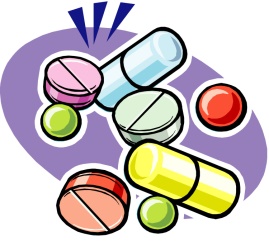 .кар
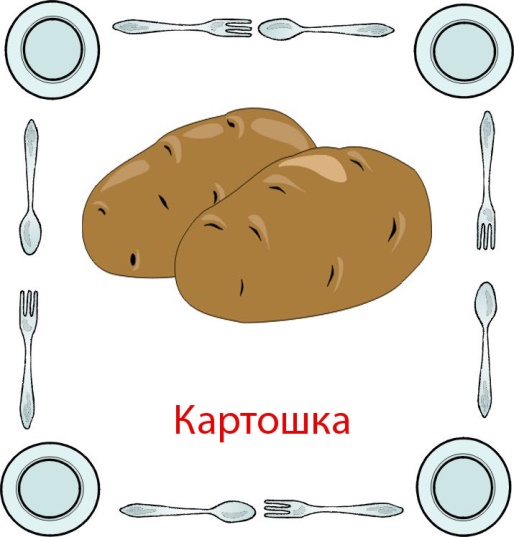 .кар
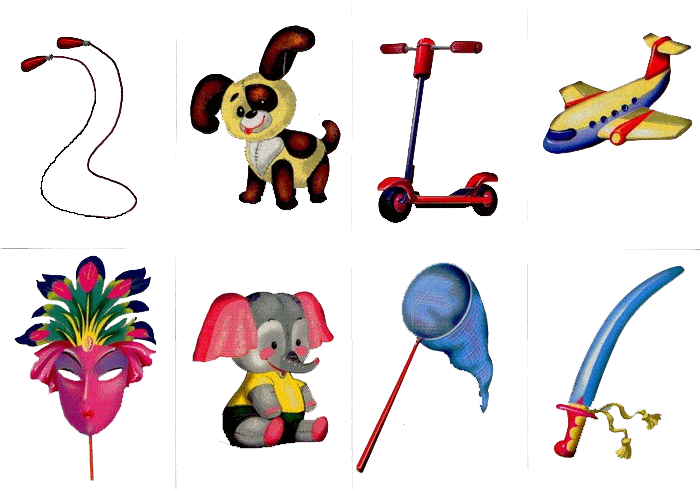 .кар
.кар
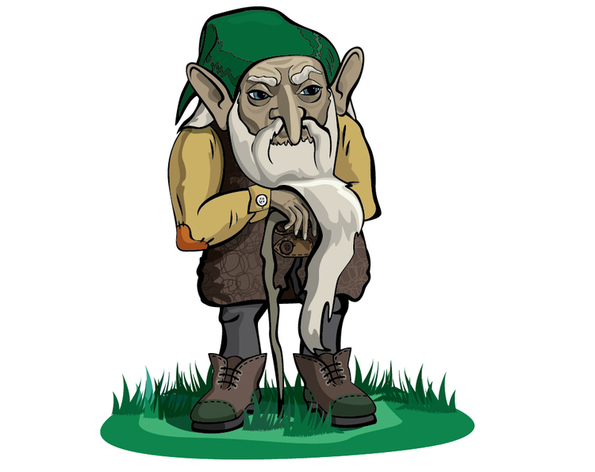 .кар
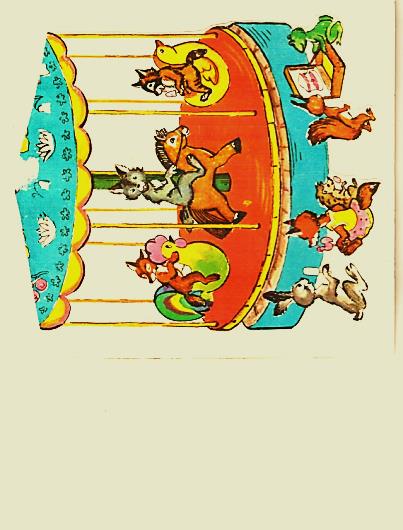 кар
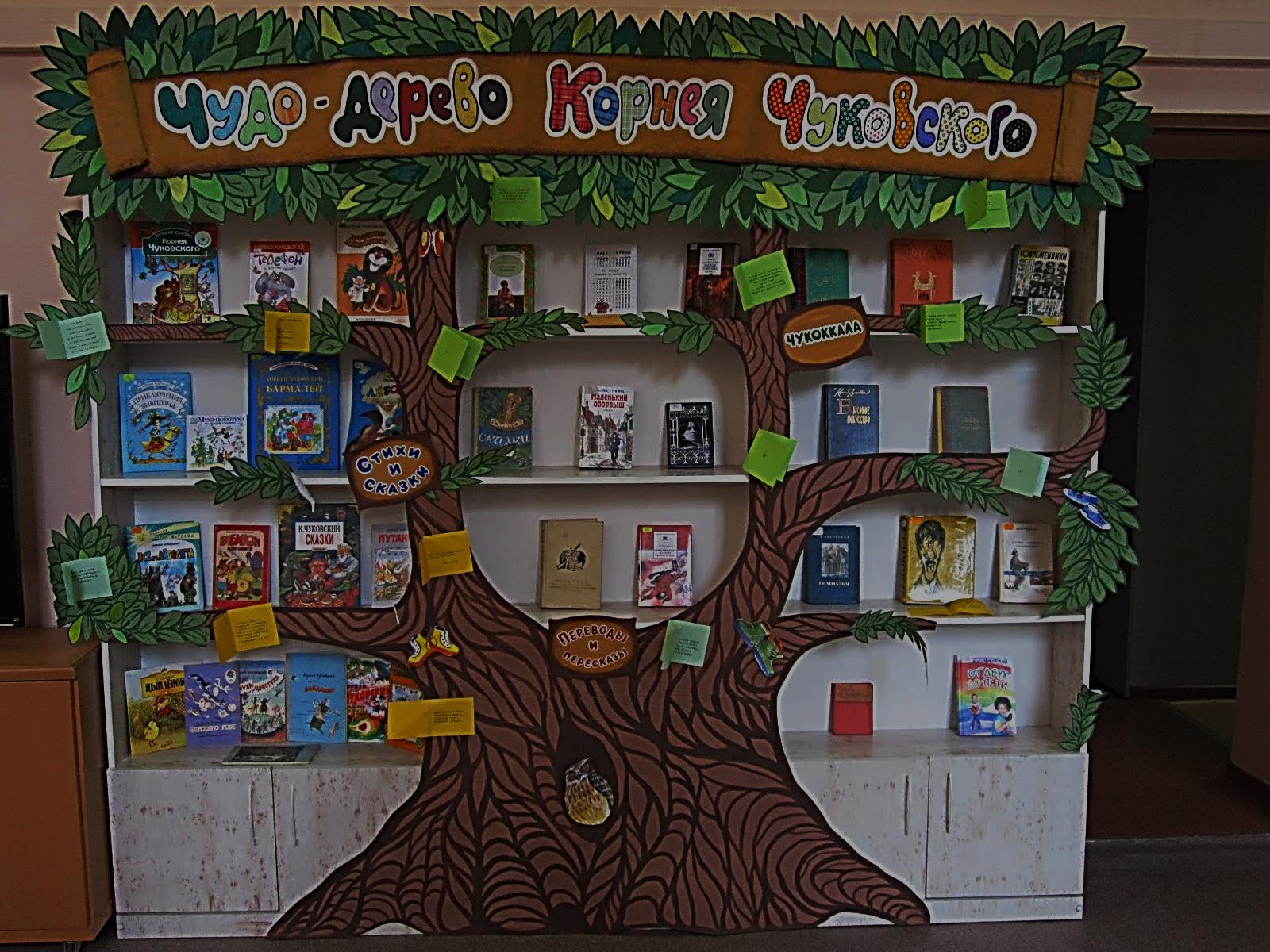 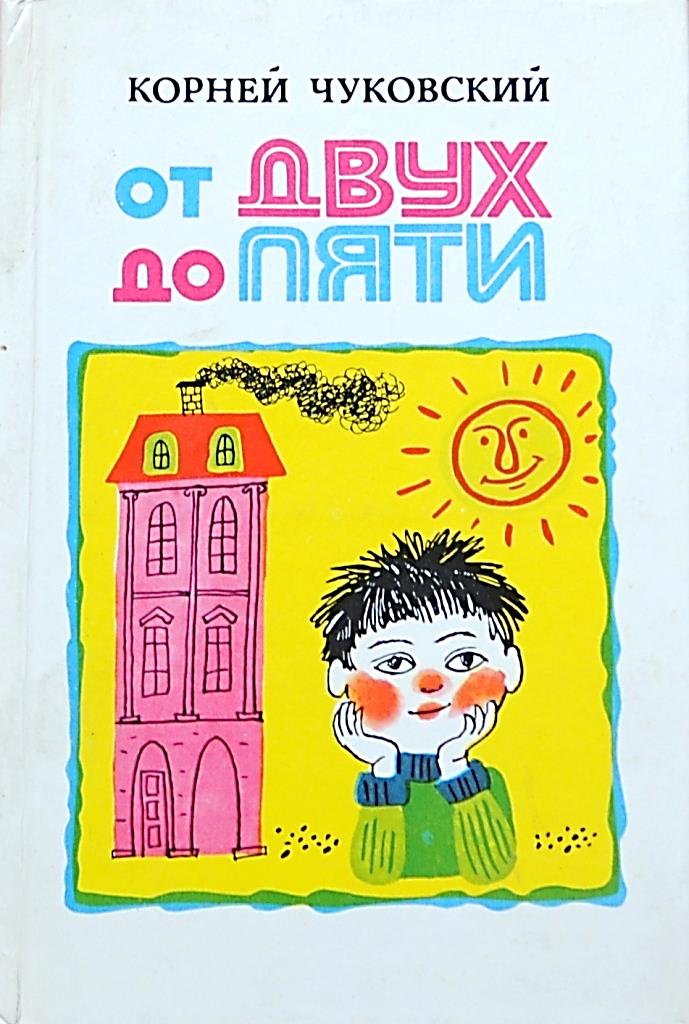 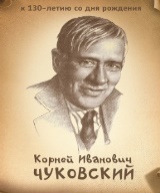 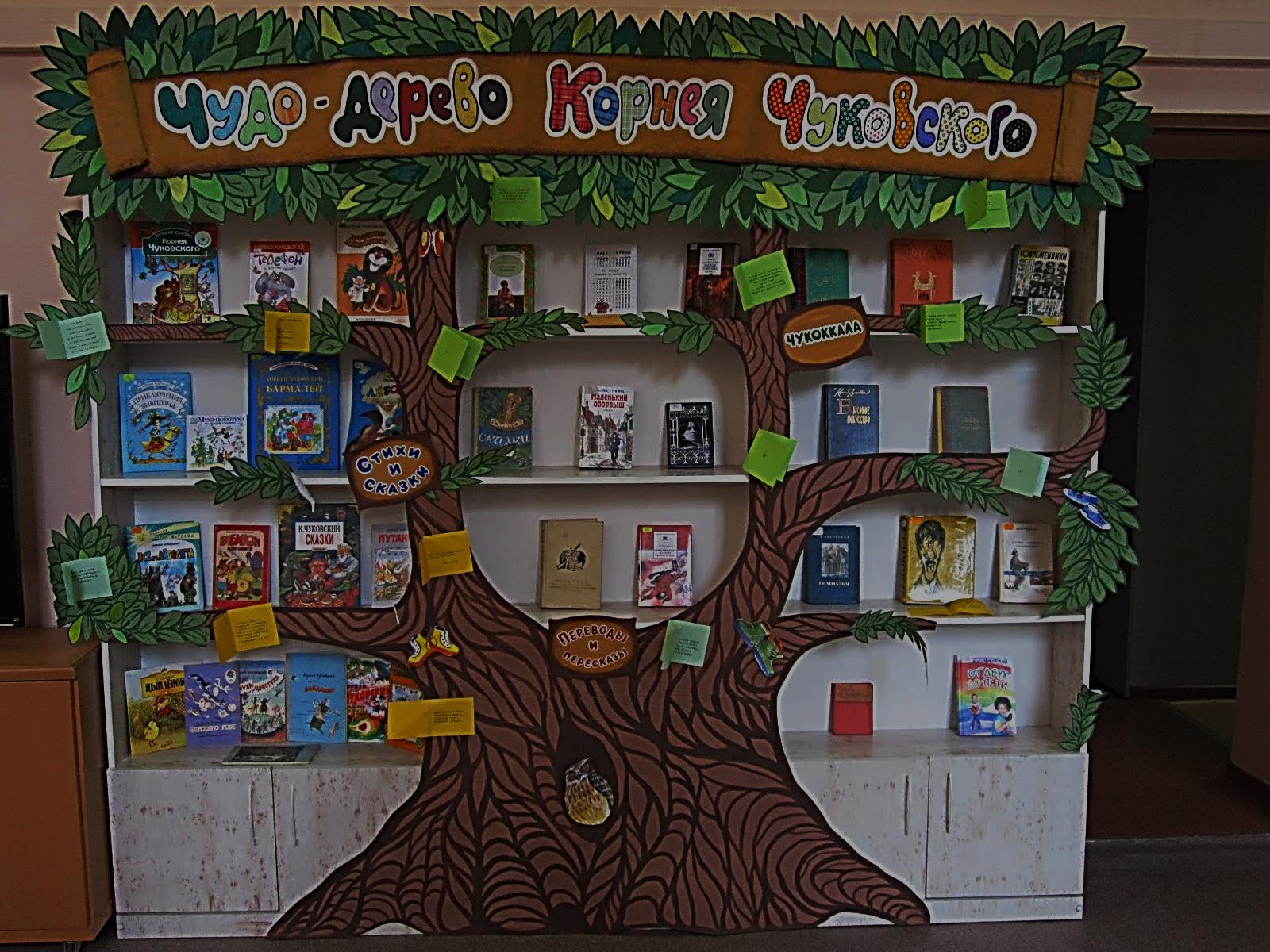 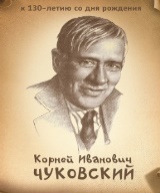 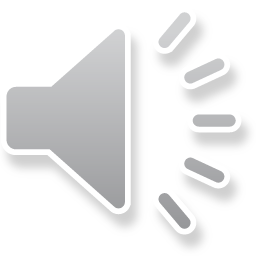 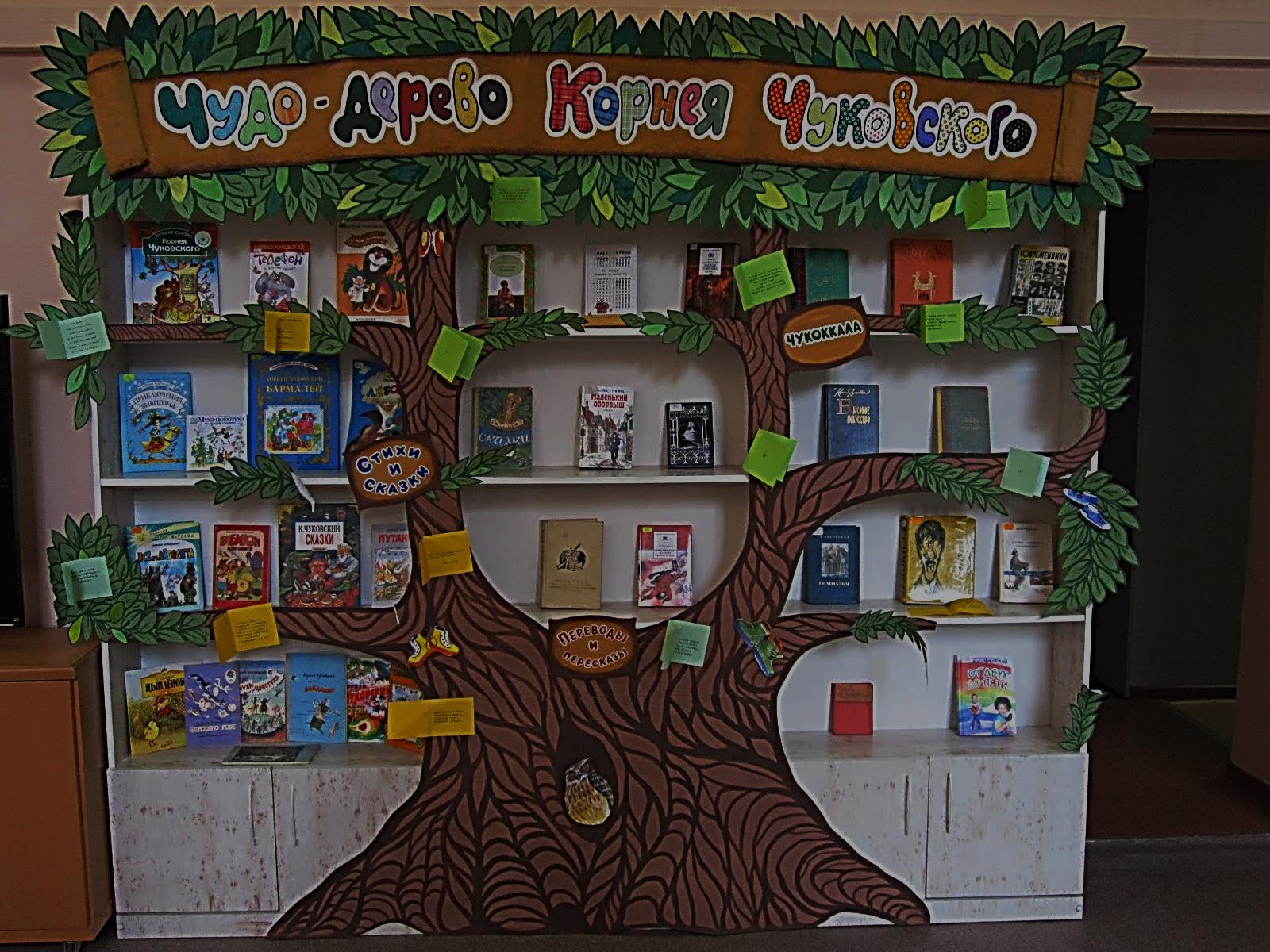 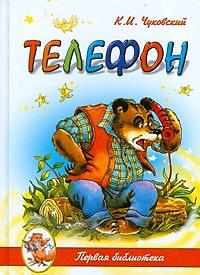 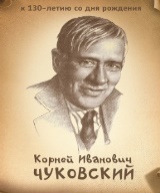 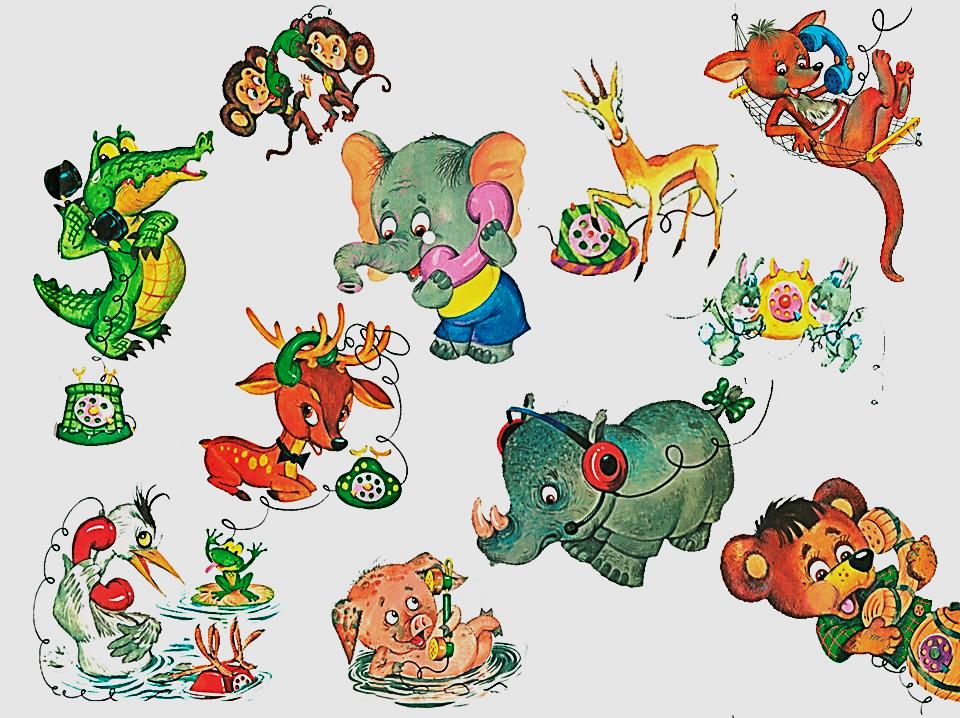 Герои сказок  Корнея  Чуковского
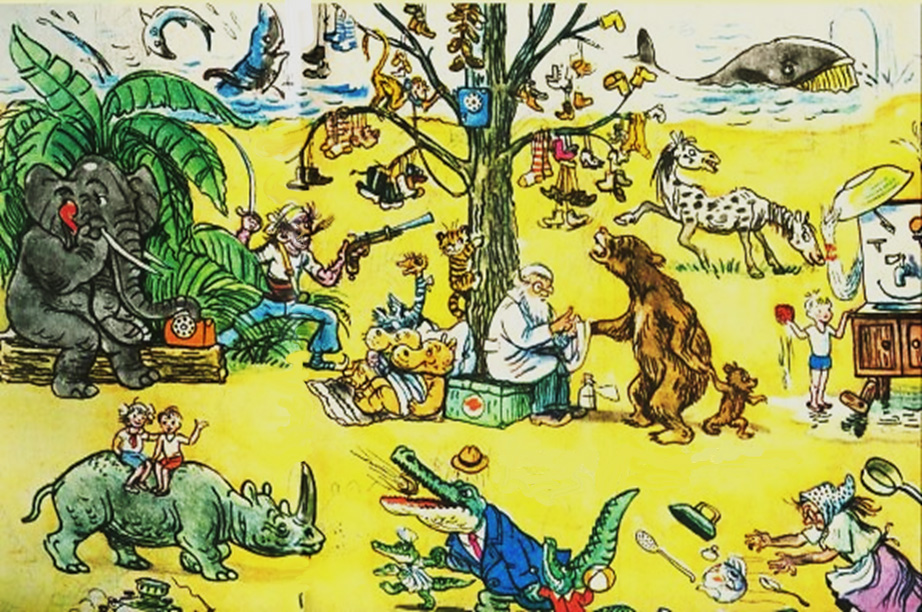